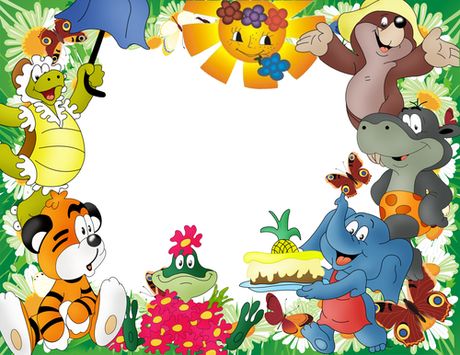 Пришкольный летний лагерь «Нур»2012
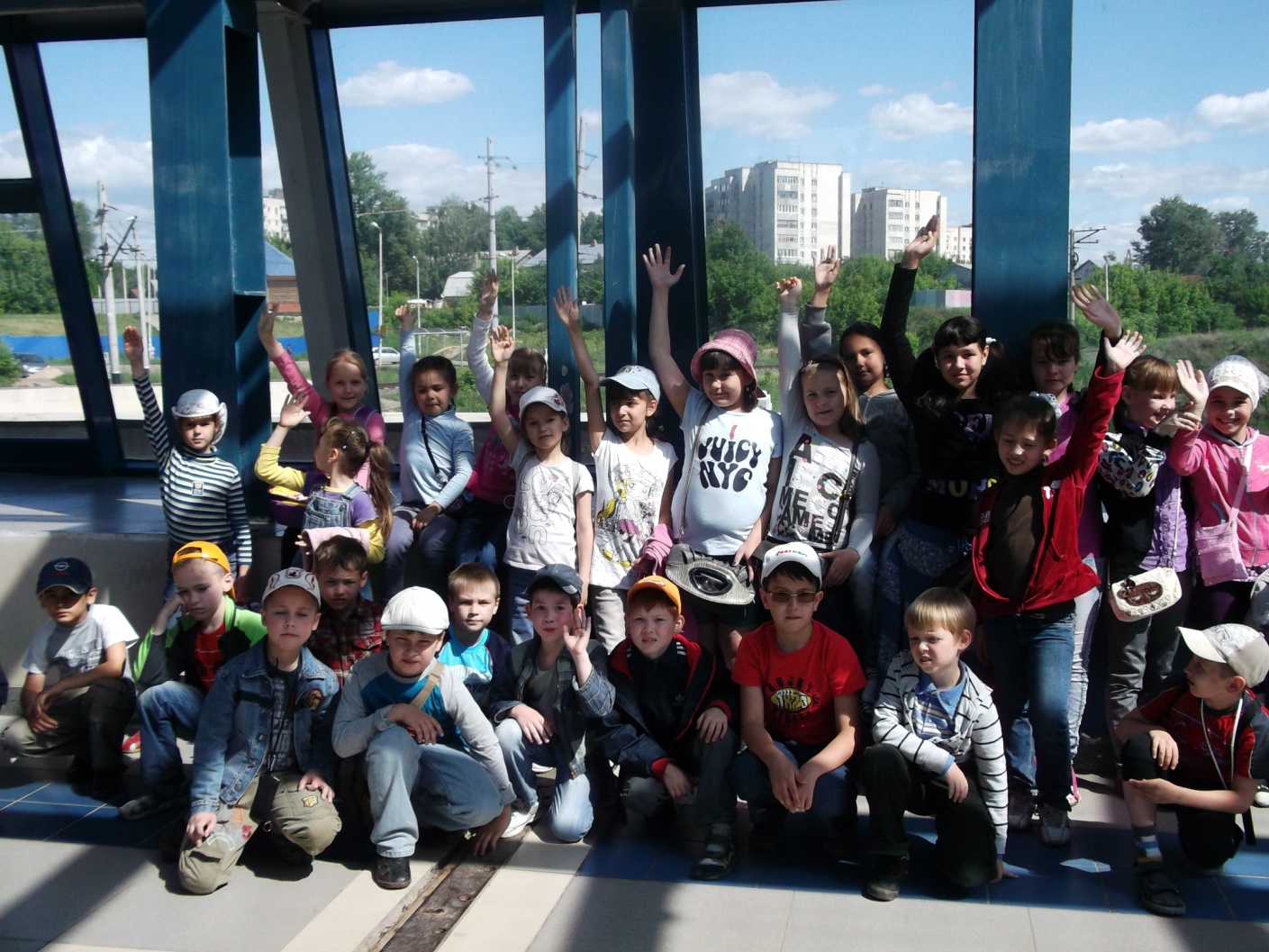 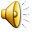 МБОУ «Татарская гимназия №15» Кировского района г. Казани
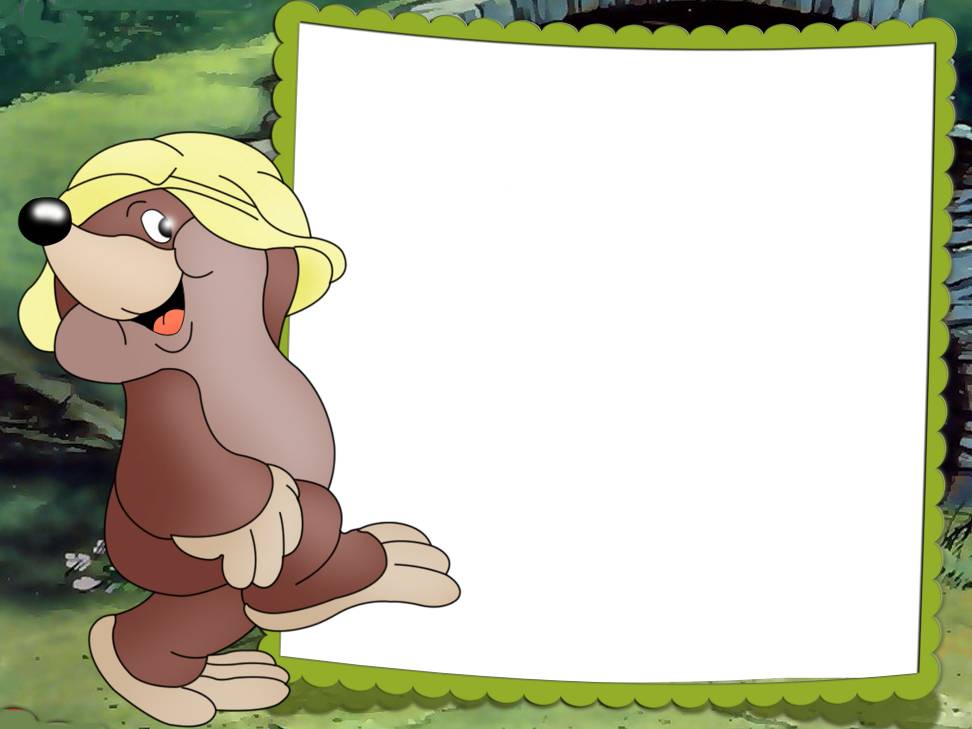 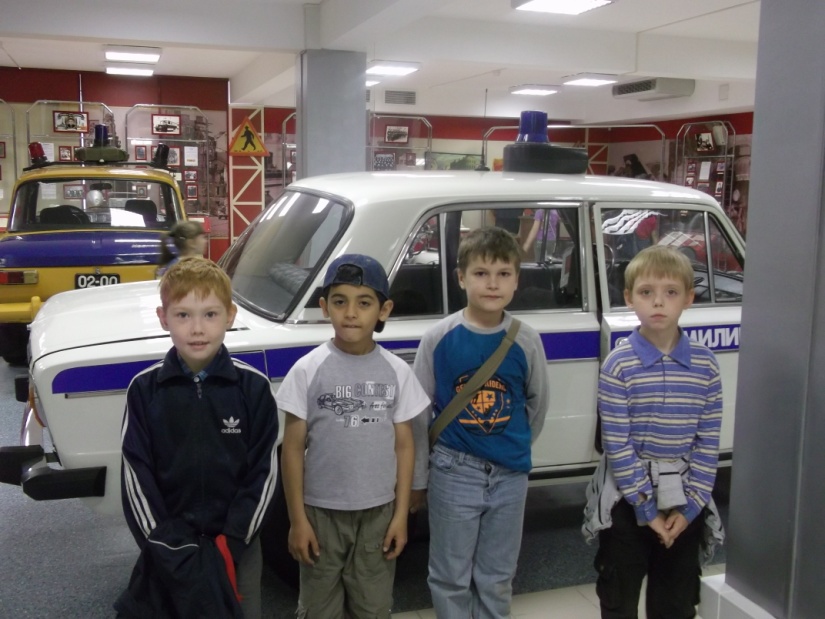 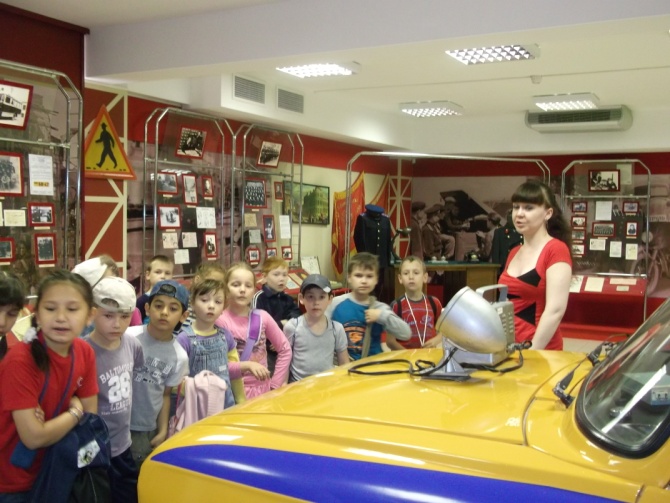 Пусть помнят все, и помним мы,Музей ГАИ не пропусти
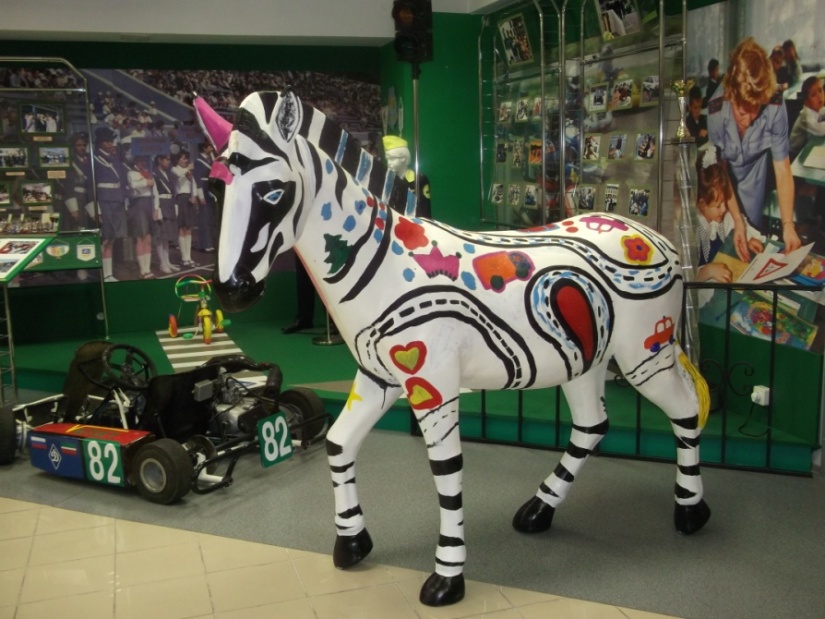 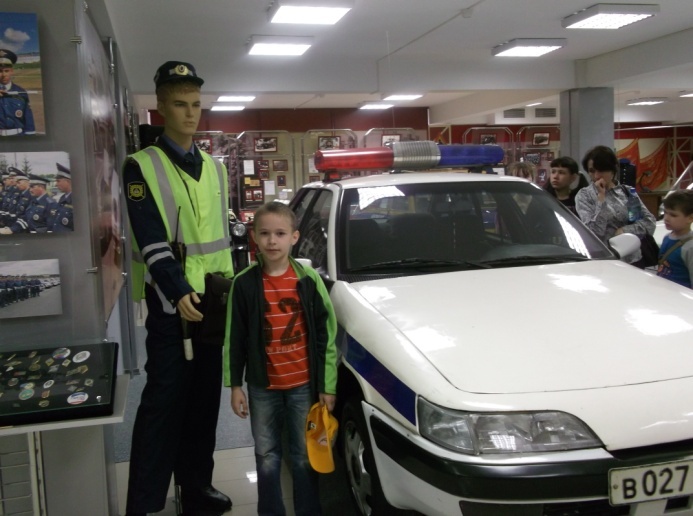 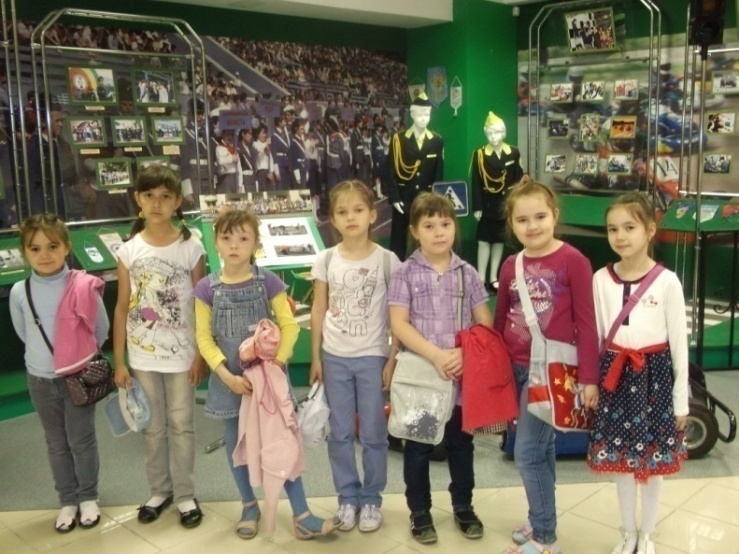 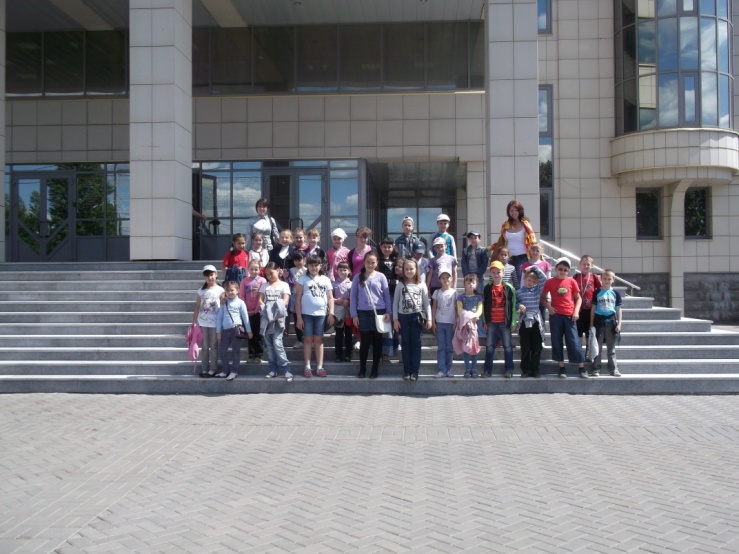 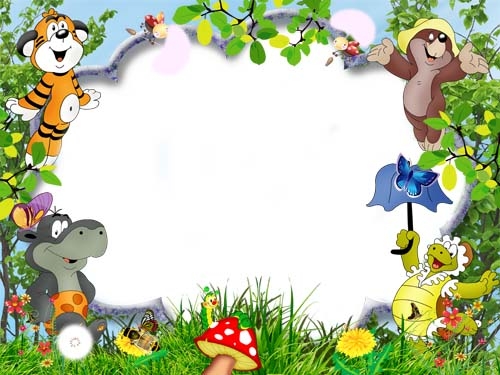 У нас в гостях татарский ТЮЗ
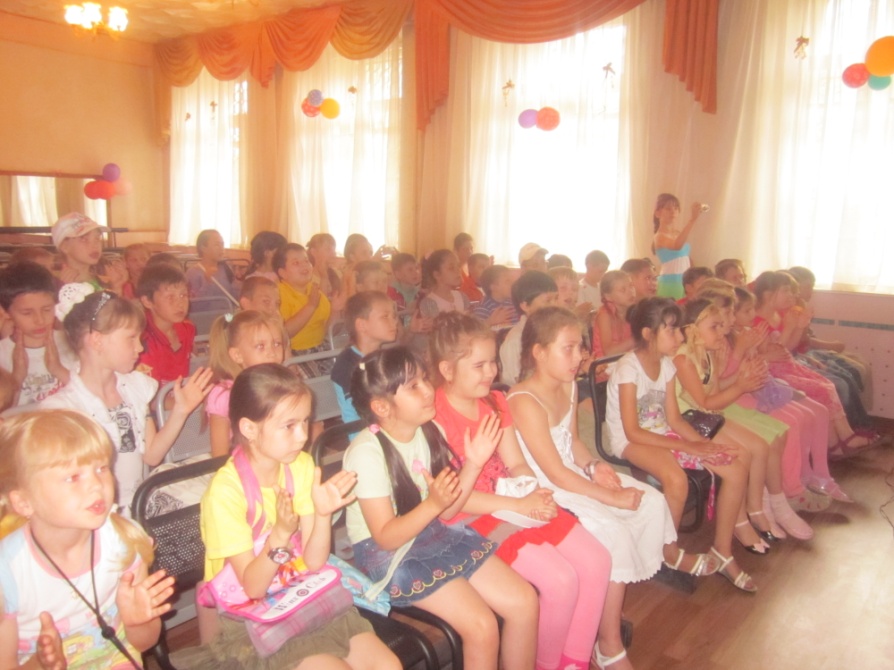 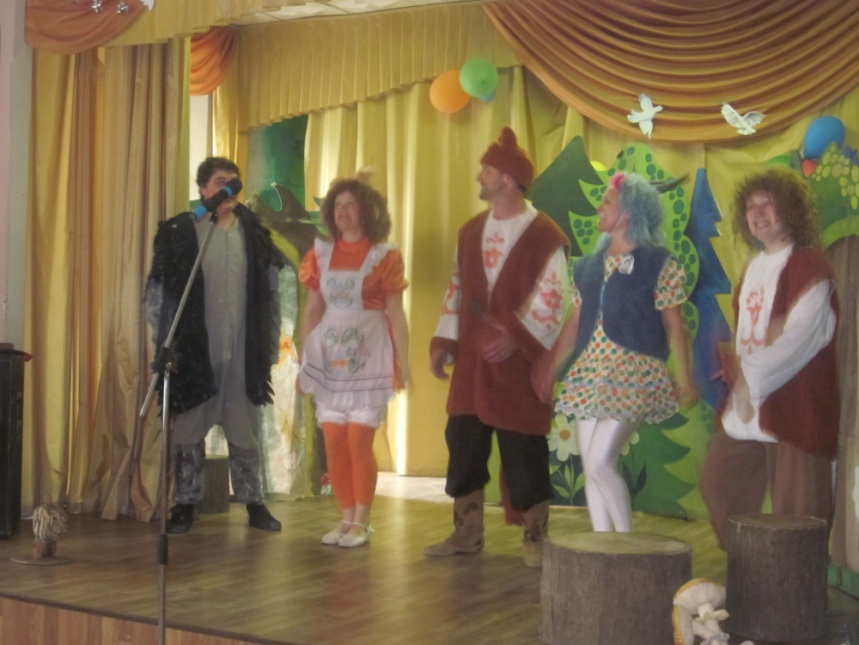 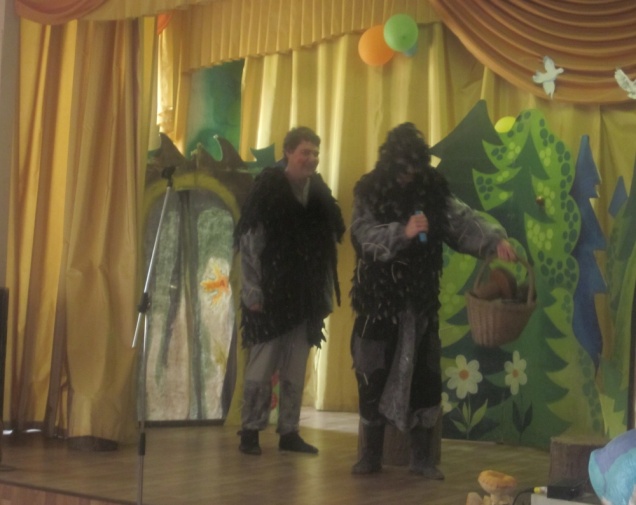 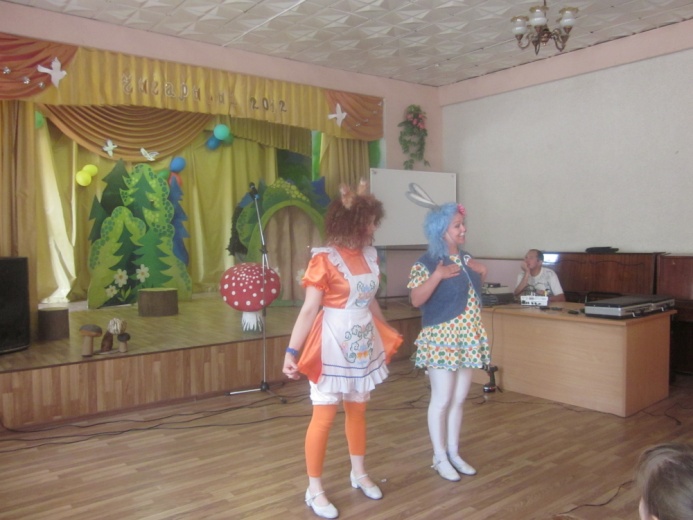 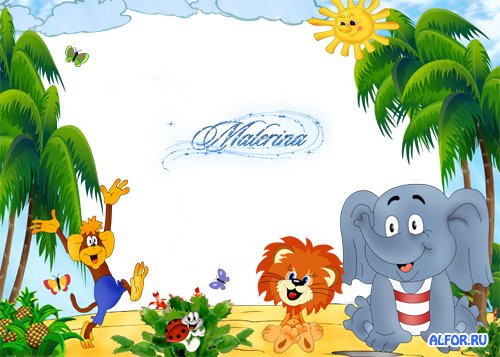 Весёлые старты
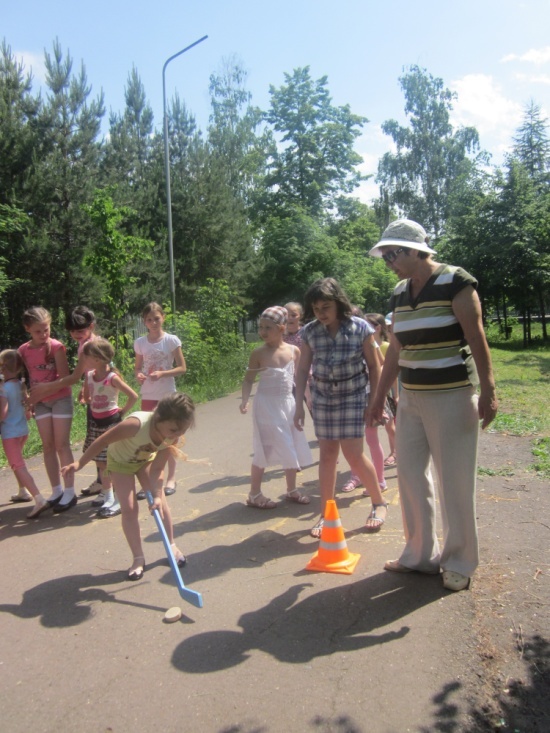 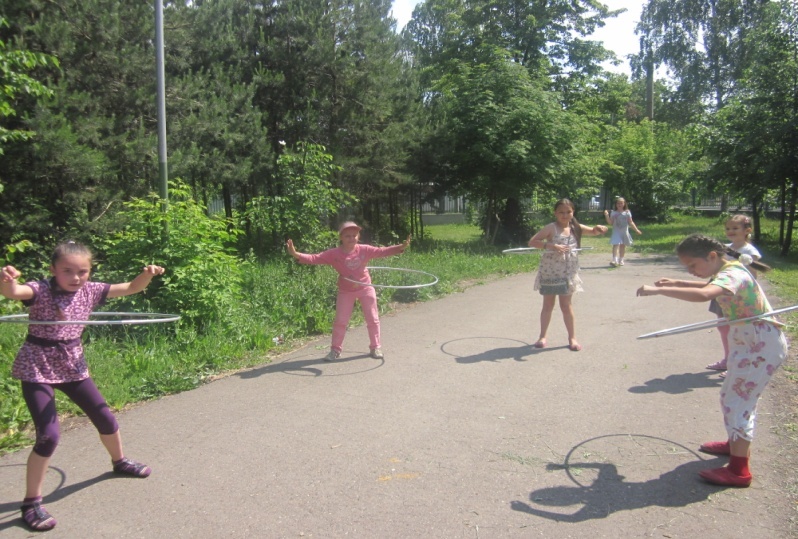 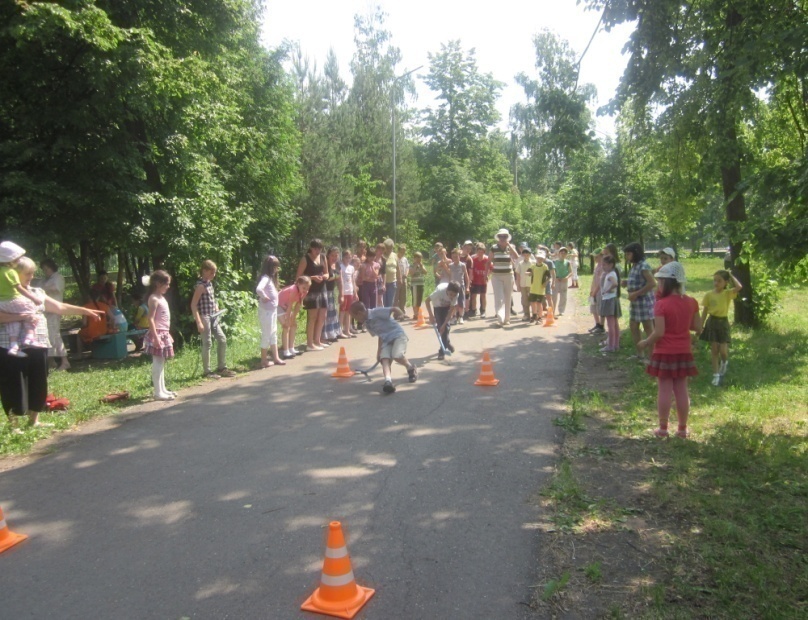 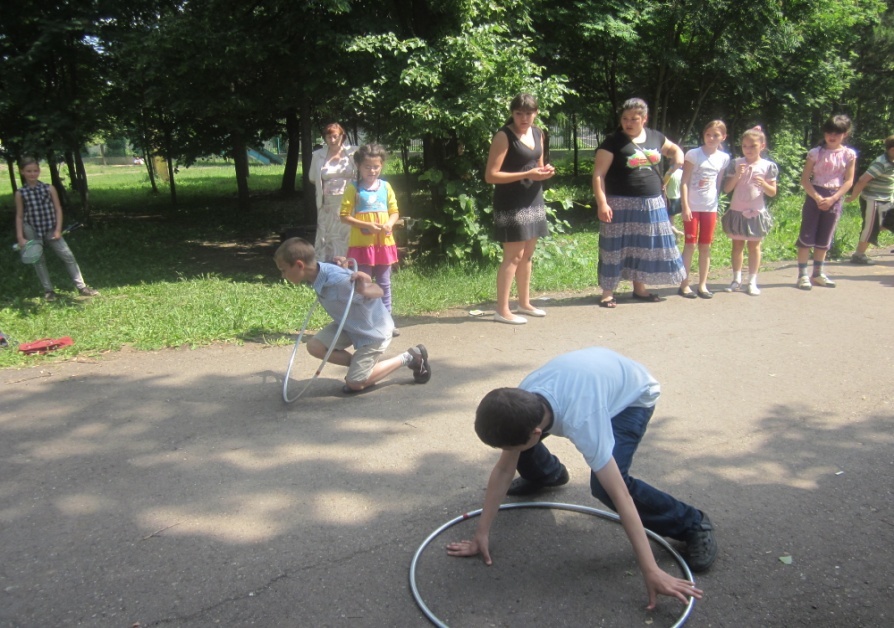 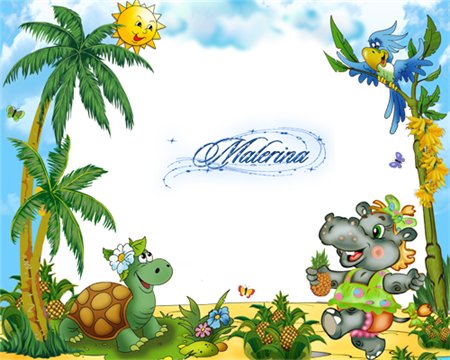 Экскурсия по Кремлю
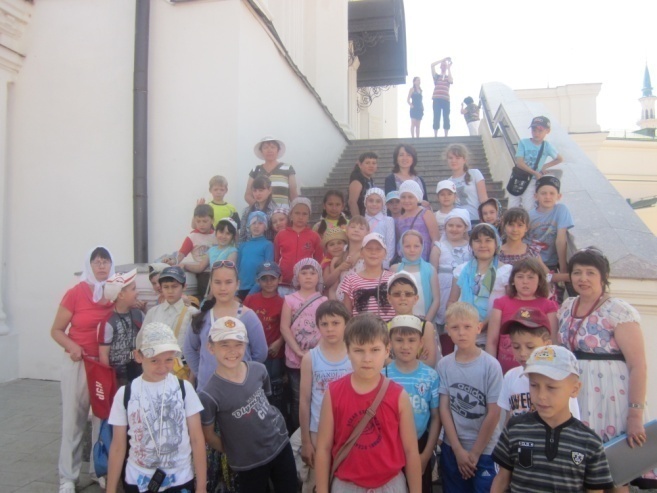 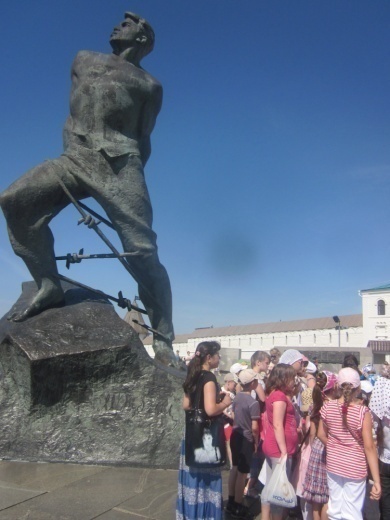 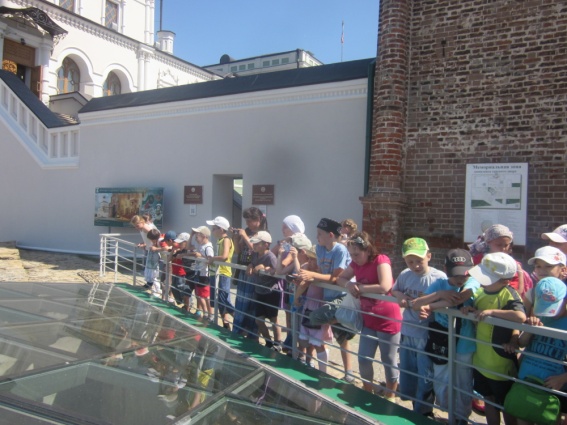 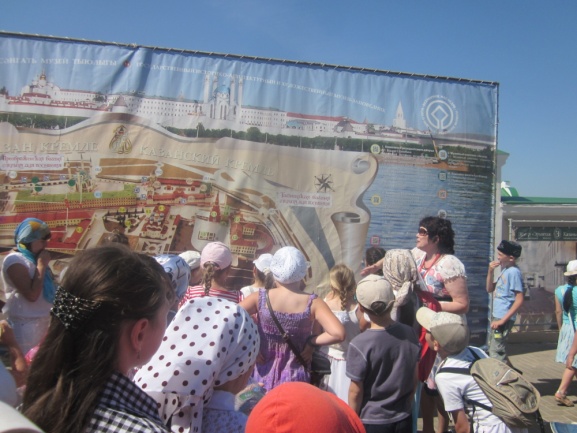 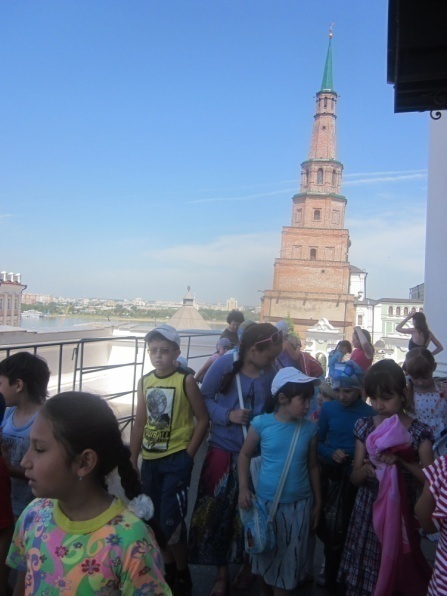 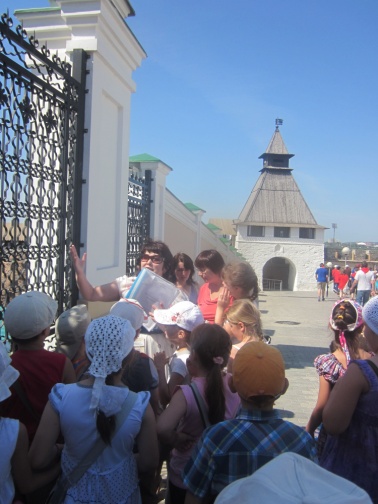 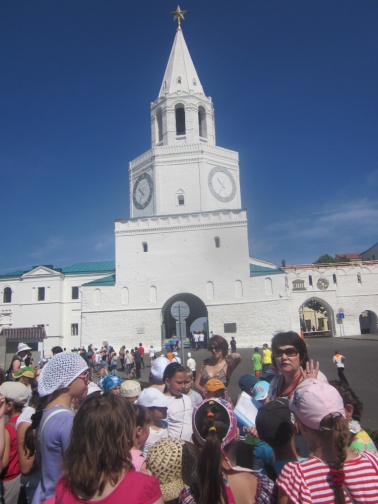 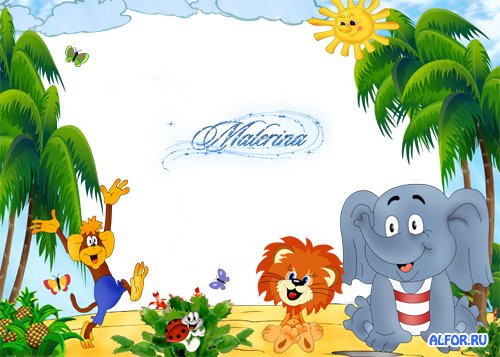 В мечети Кул Шариф
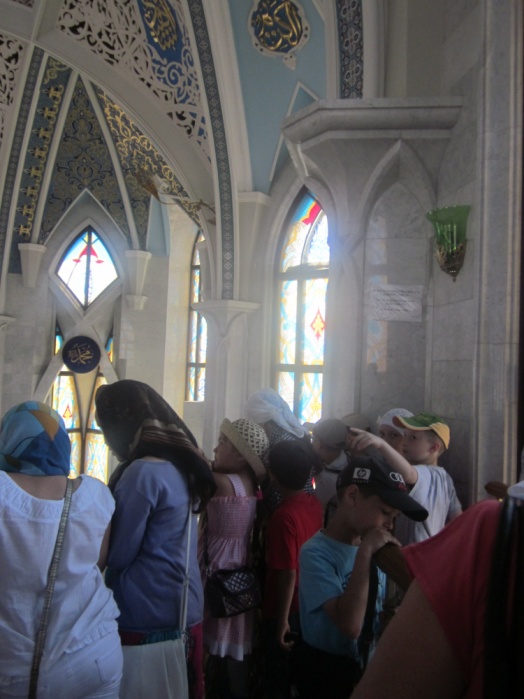 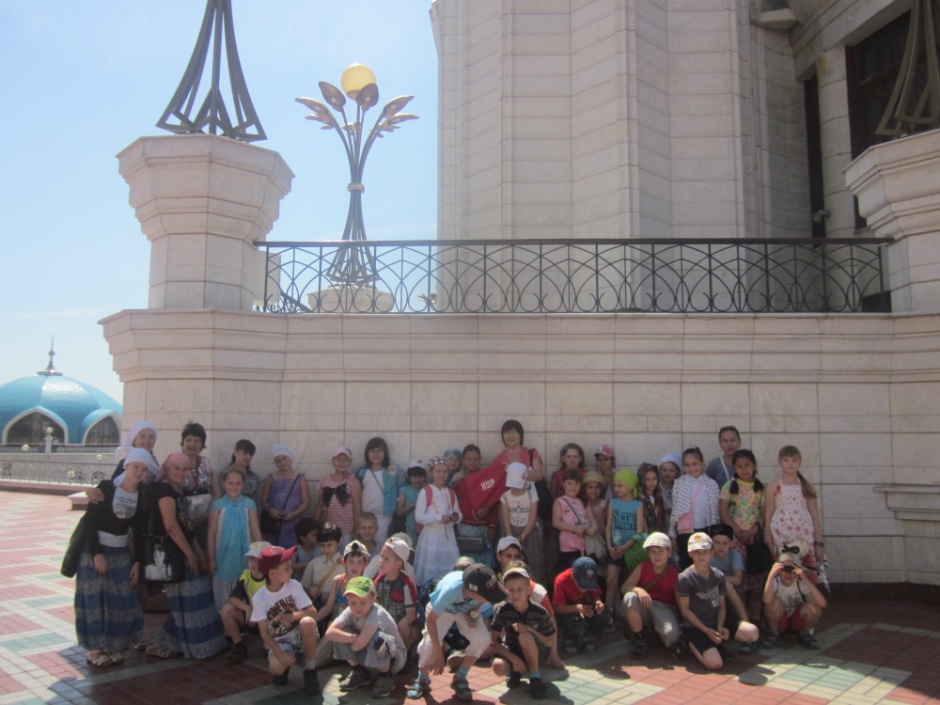 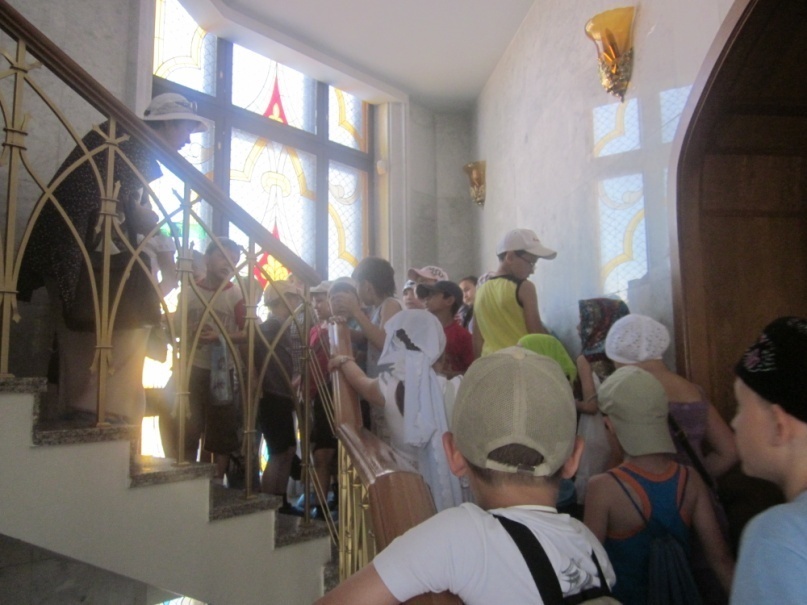 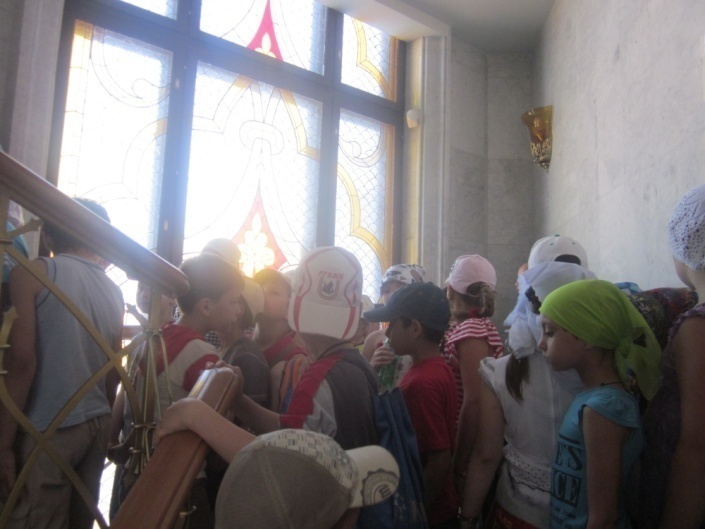 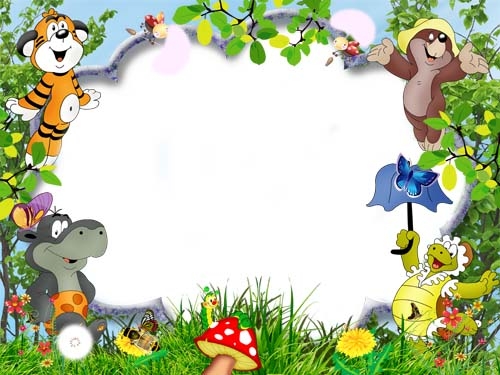 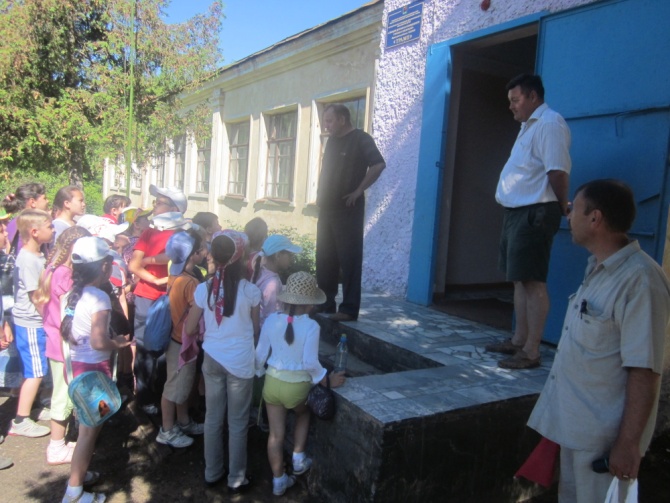 Станция туризма
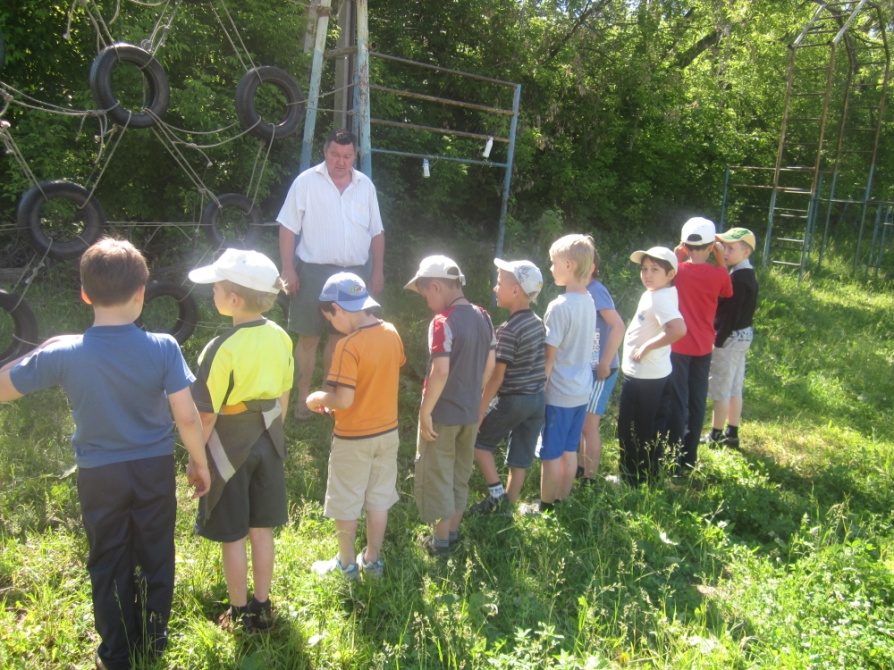 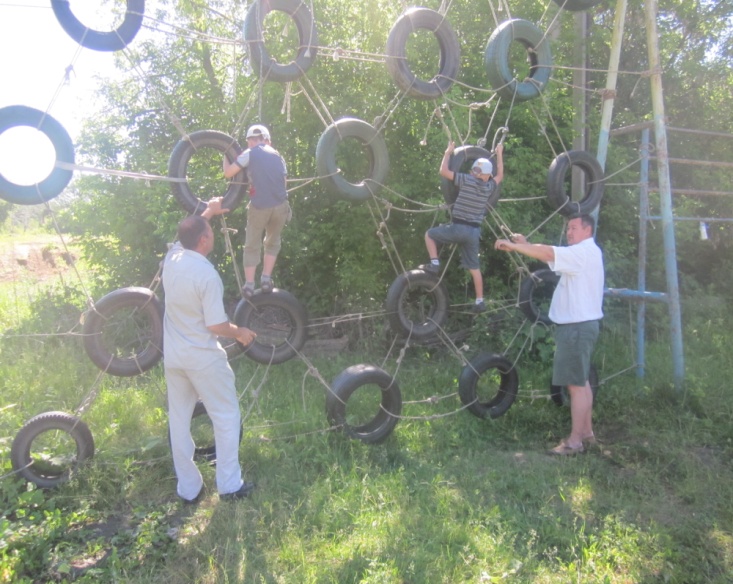 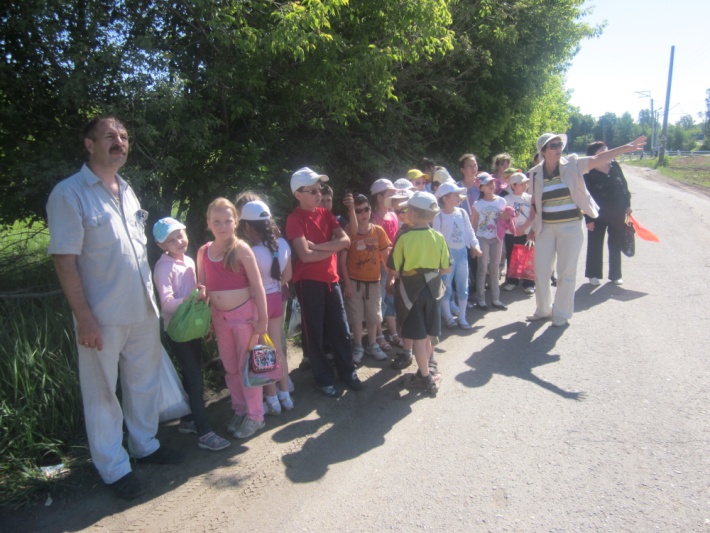 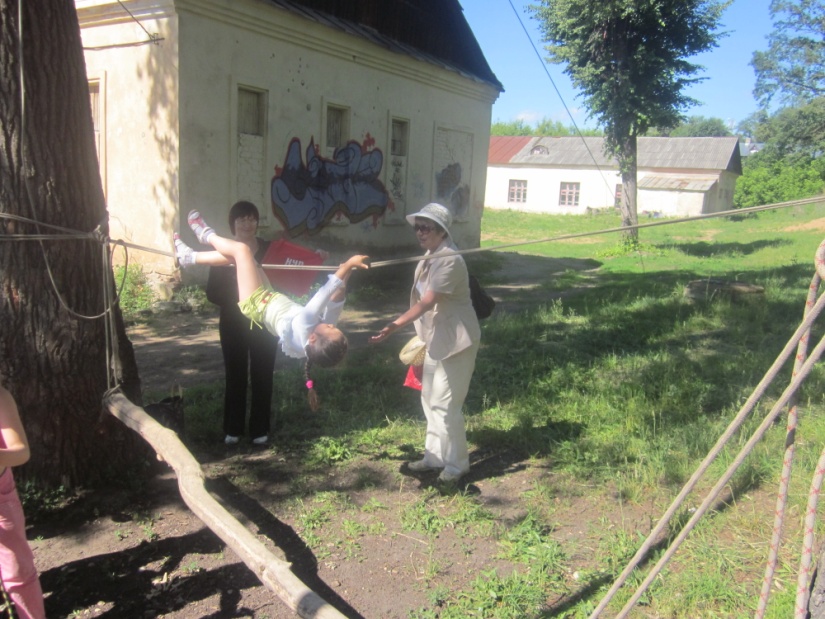 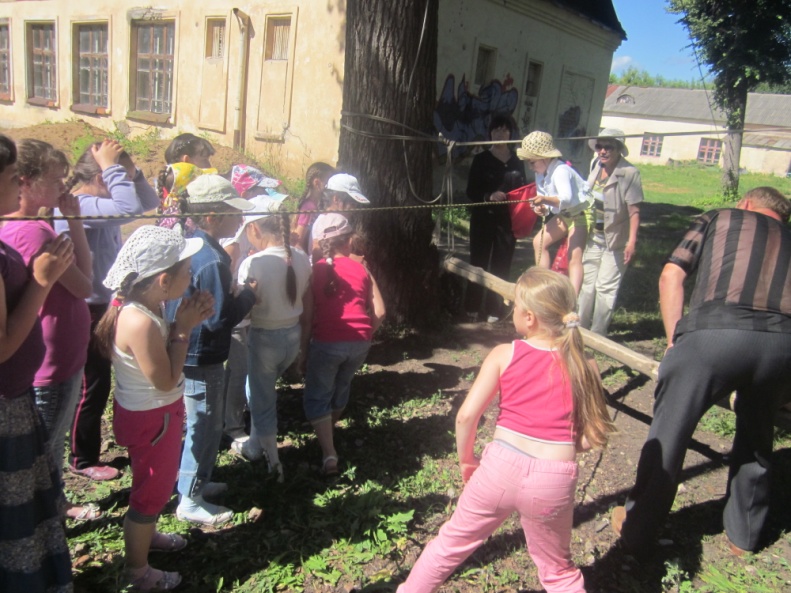 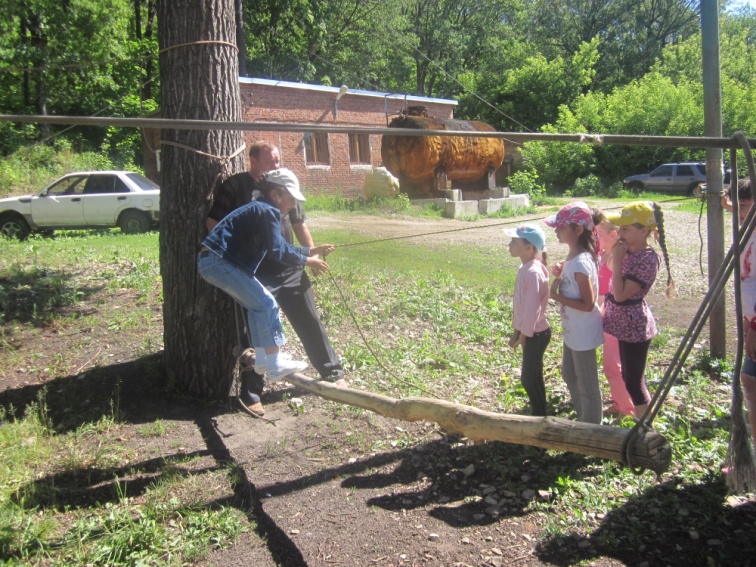 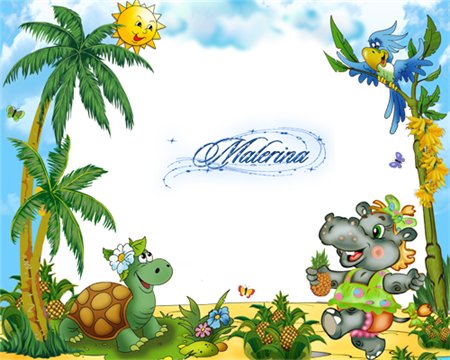 В бассейне
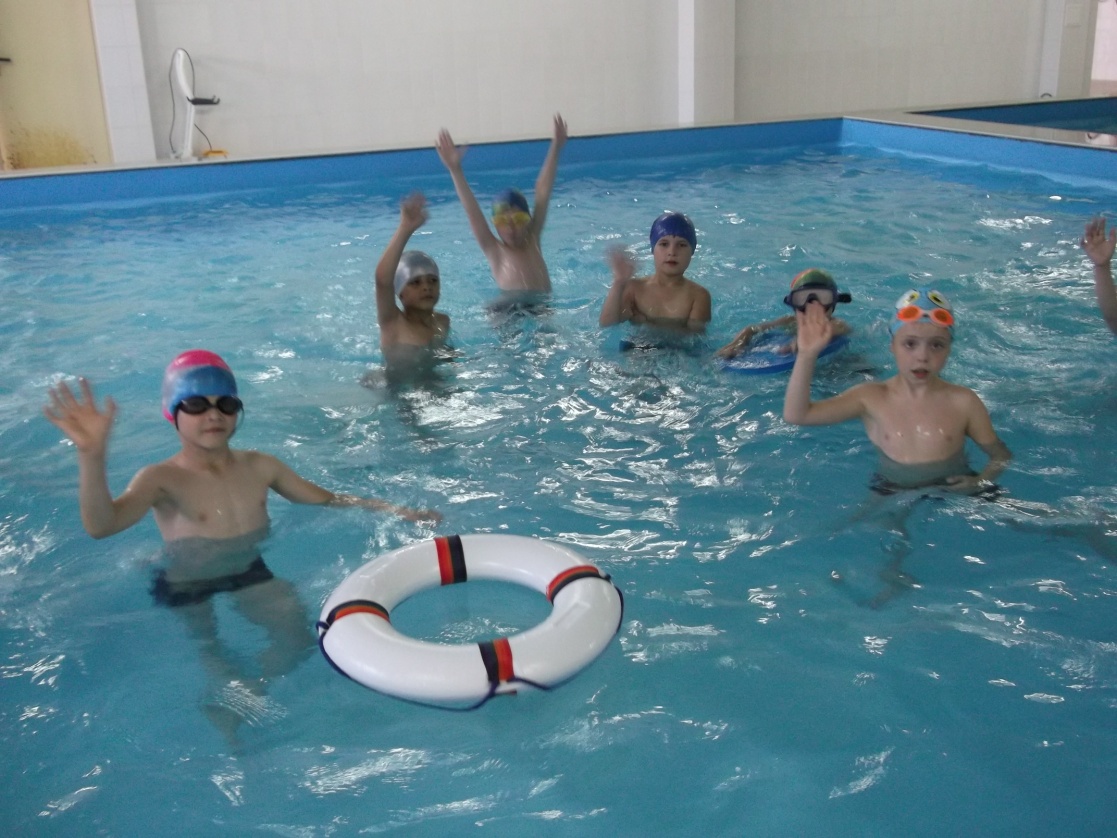 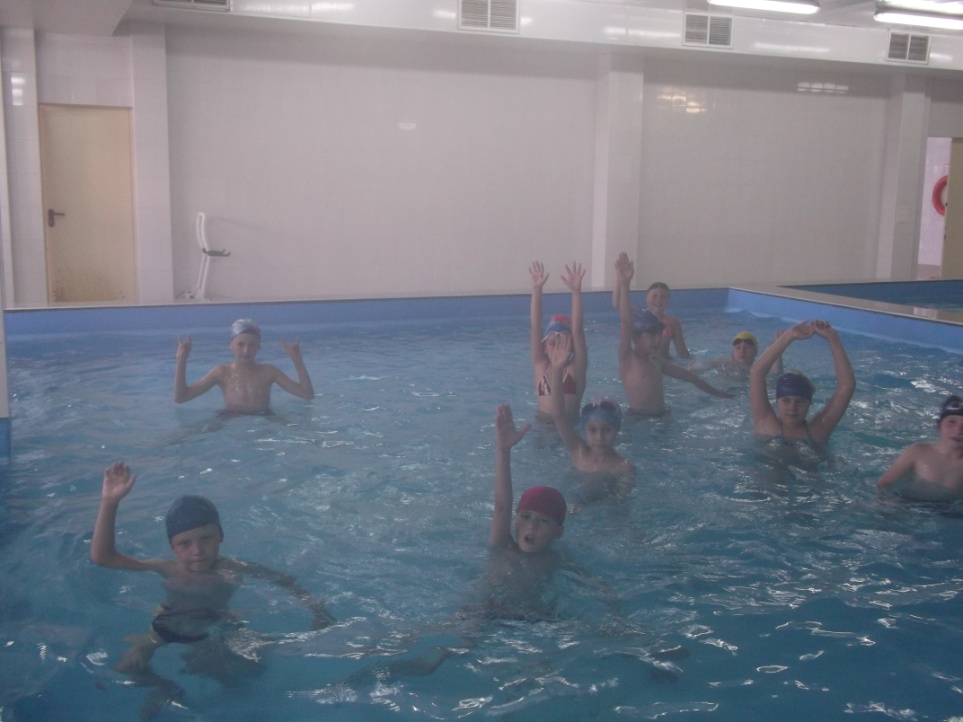 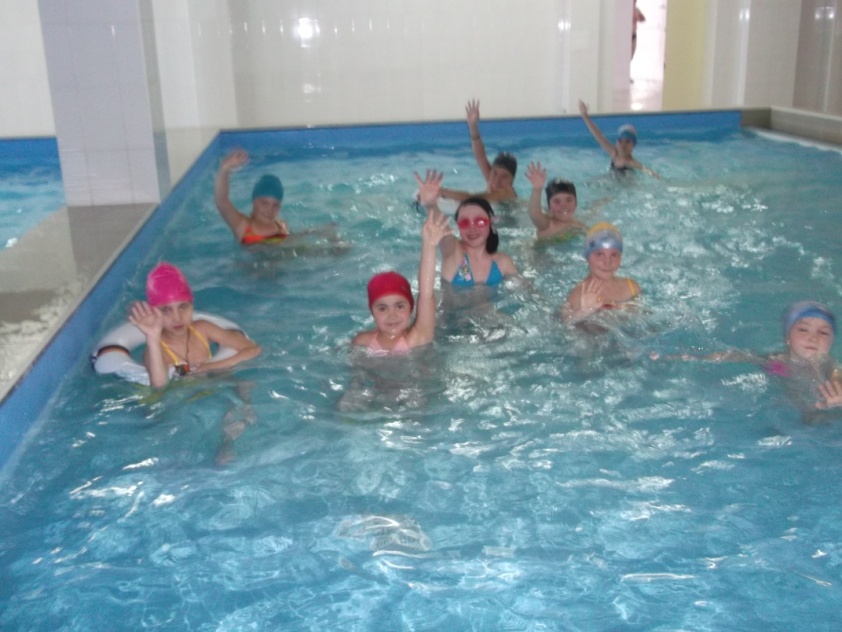 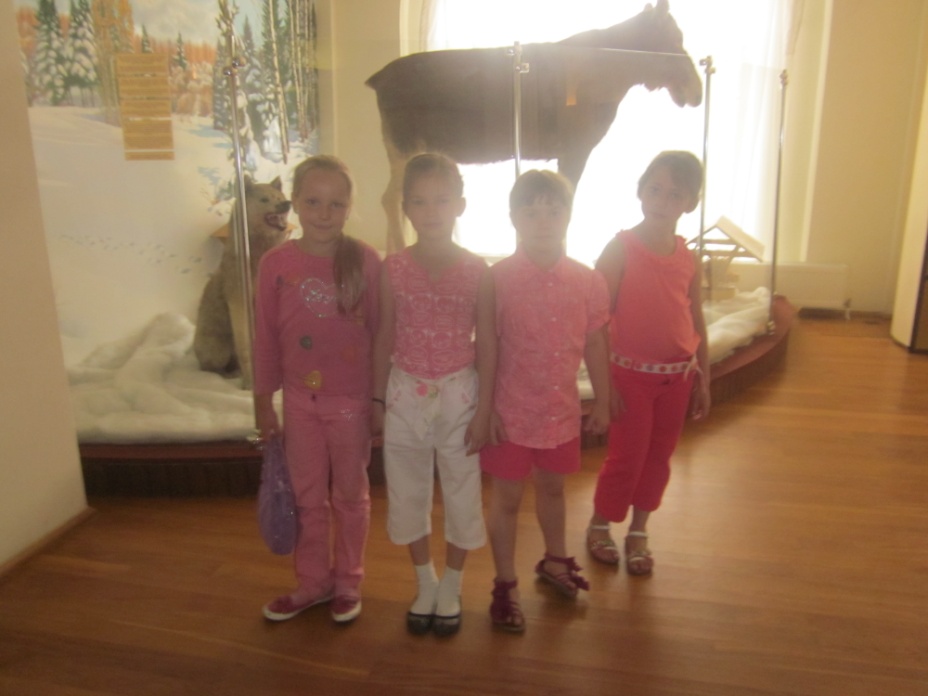 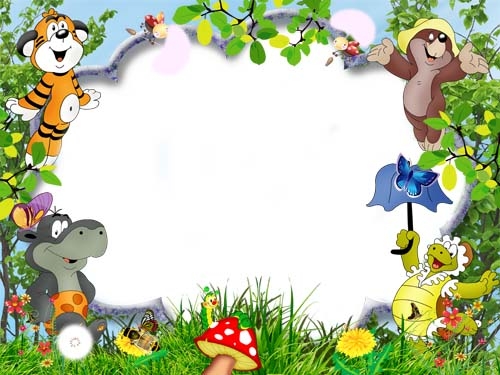 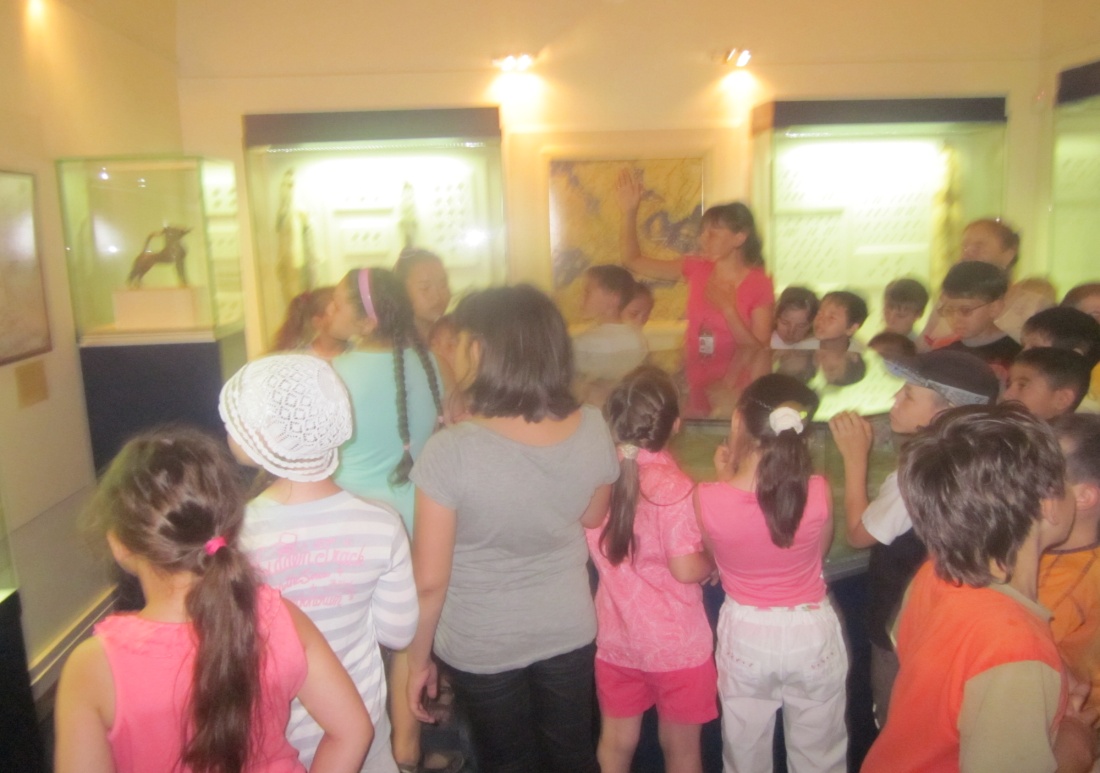 Национальный музей РТ
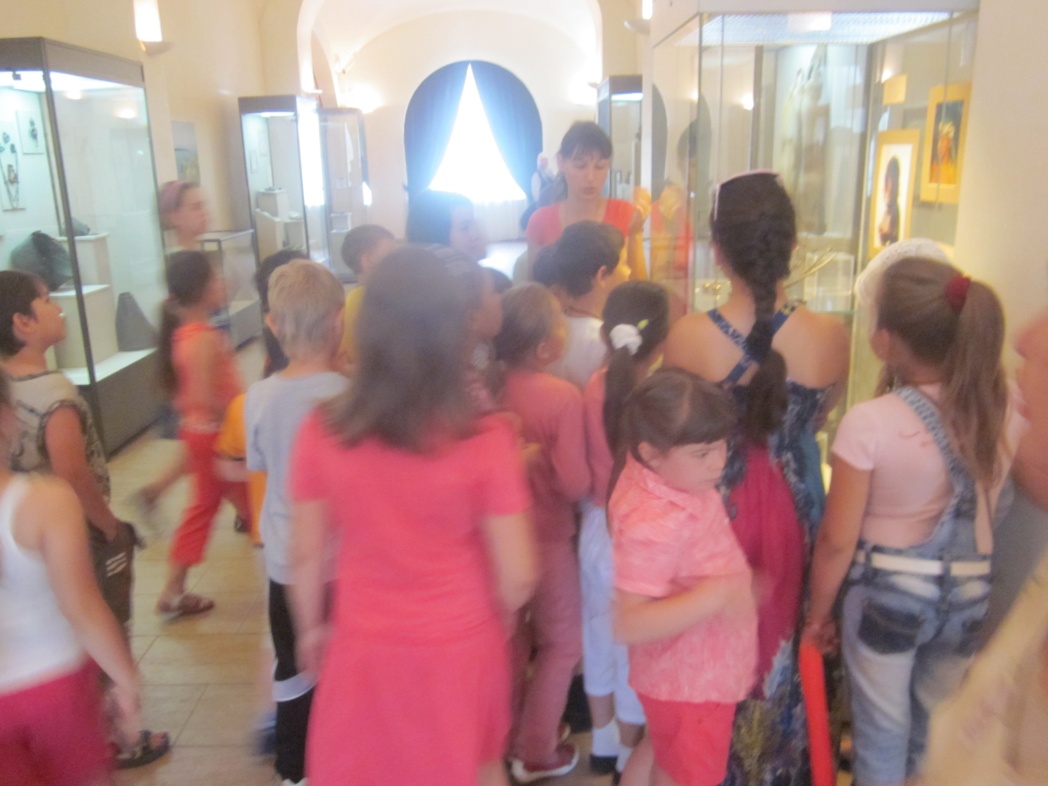 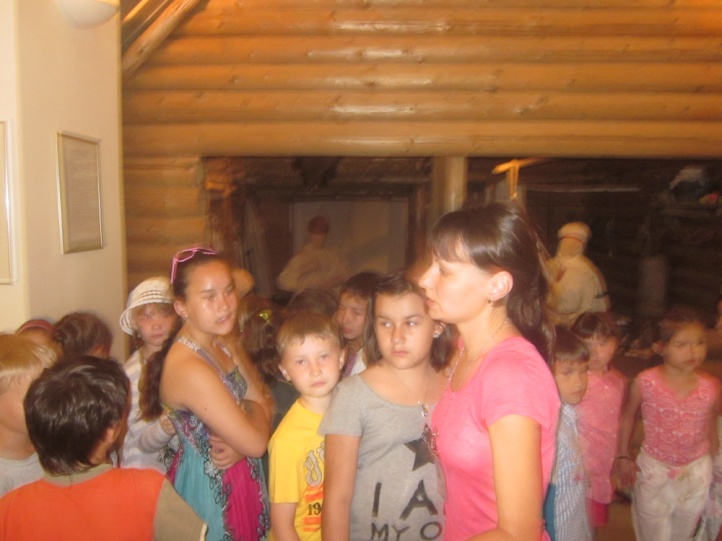 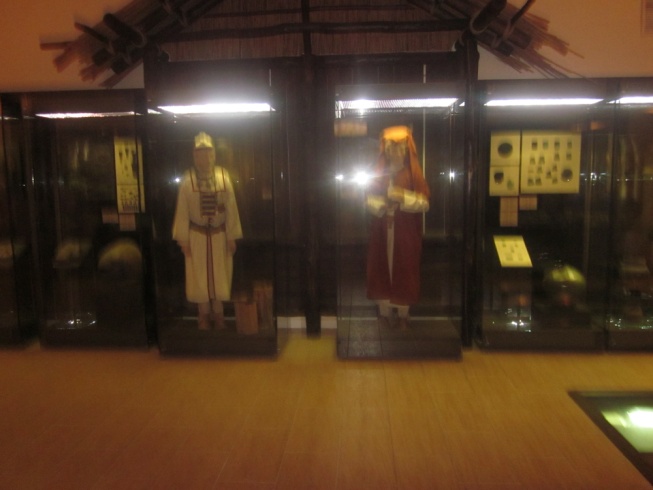 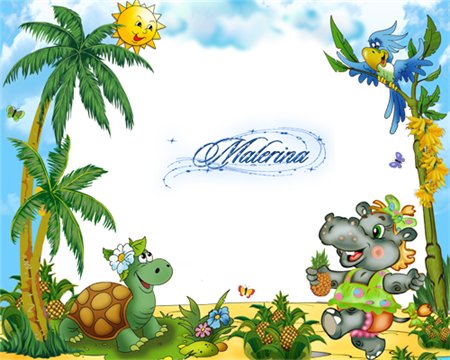 Планета Боулинг
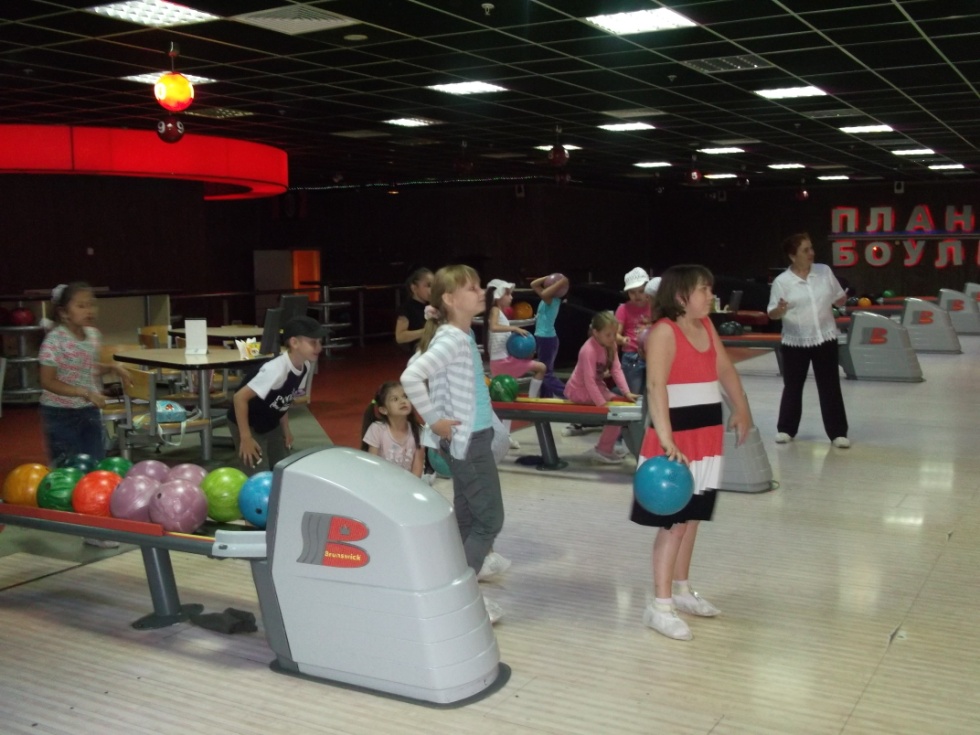 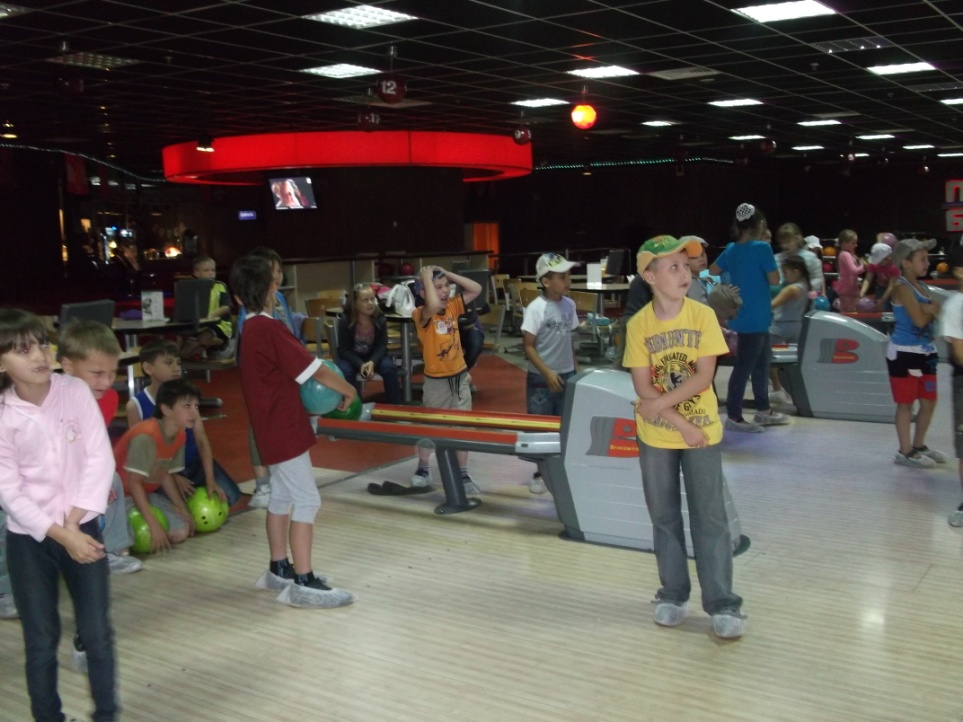 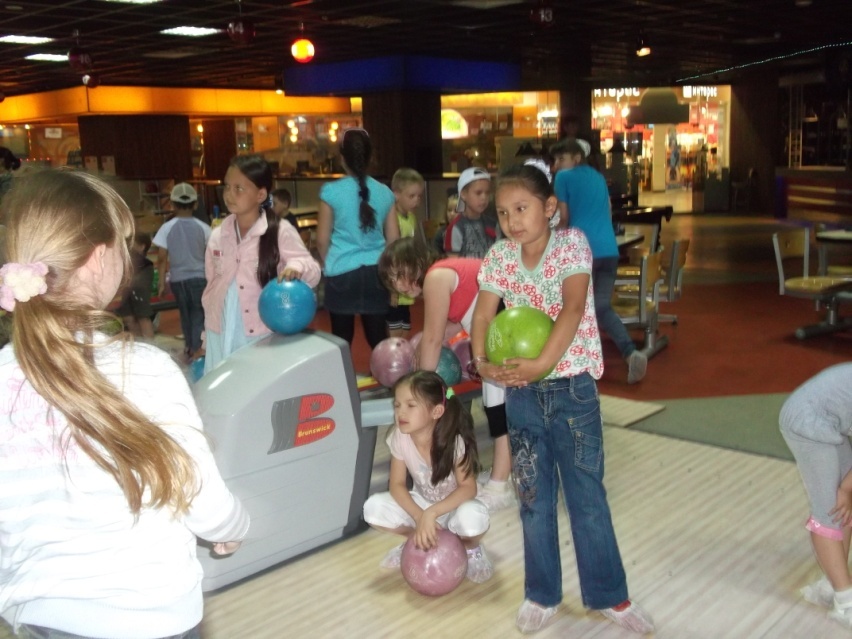 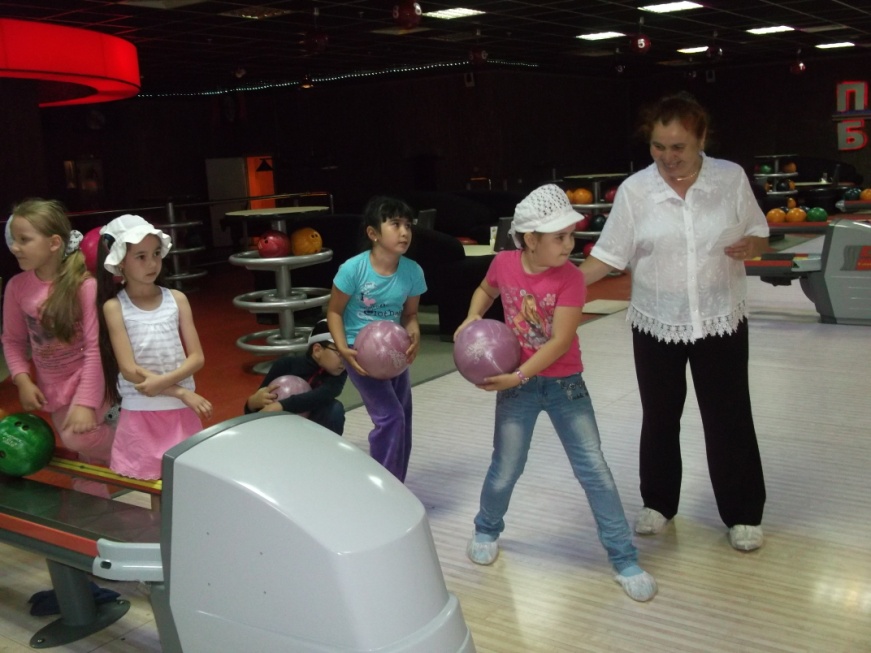 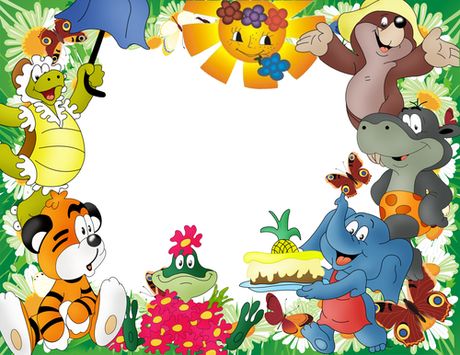 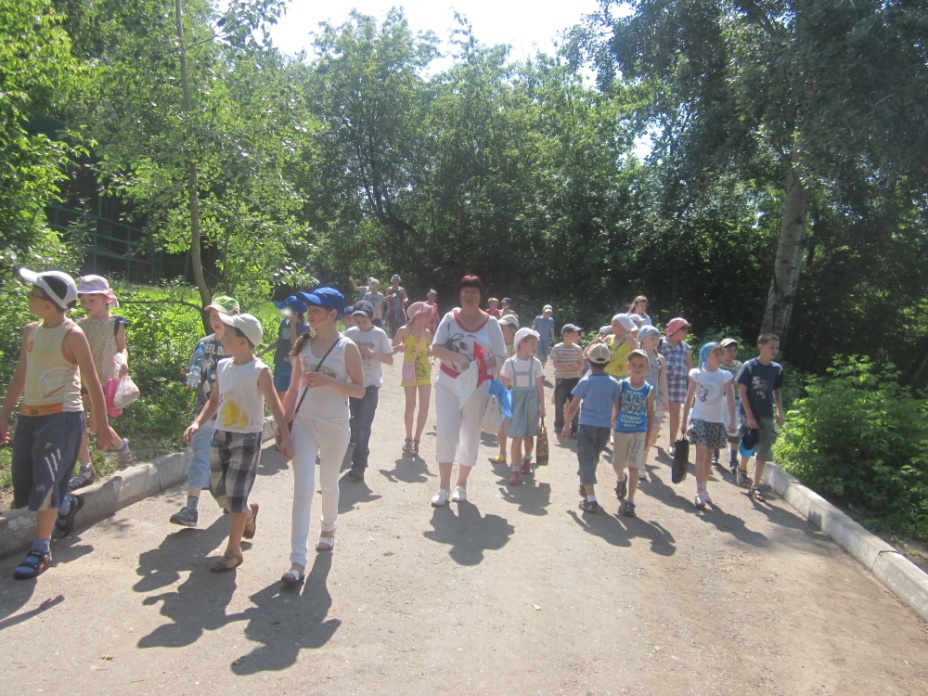 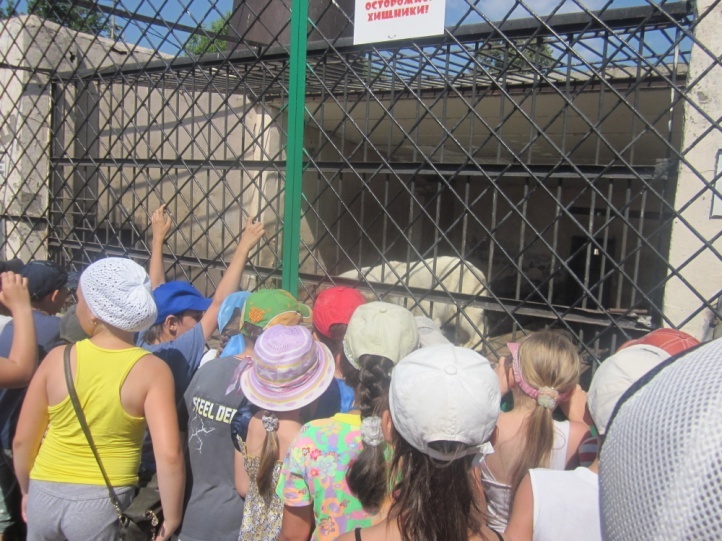 В зоопарке
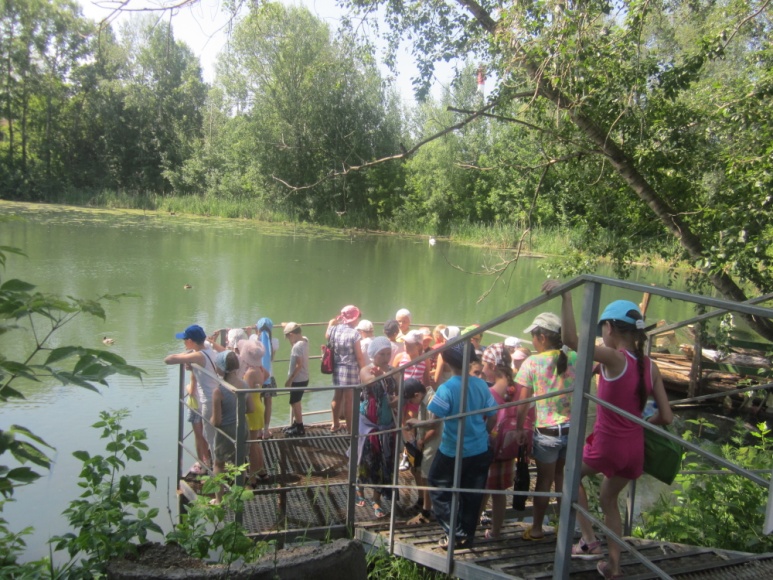 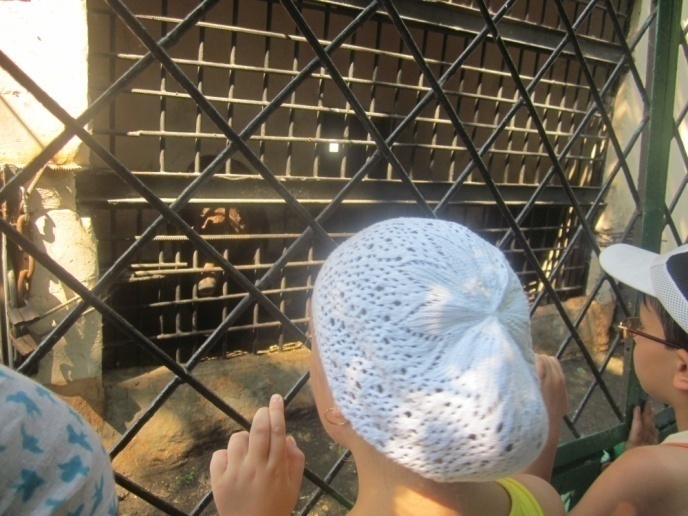 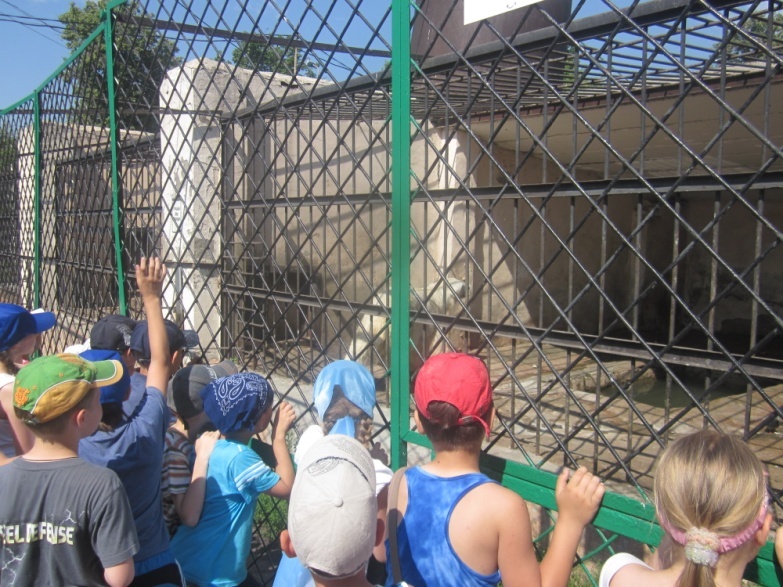 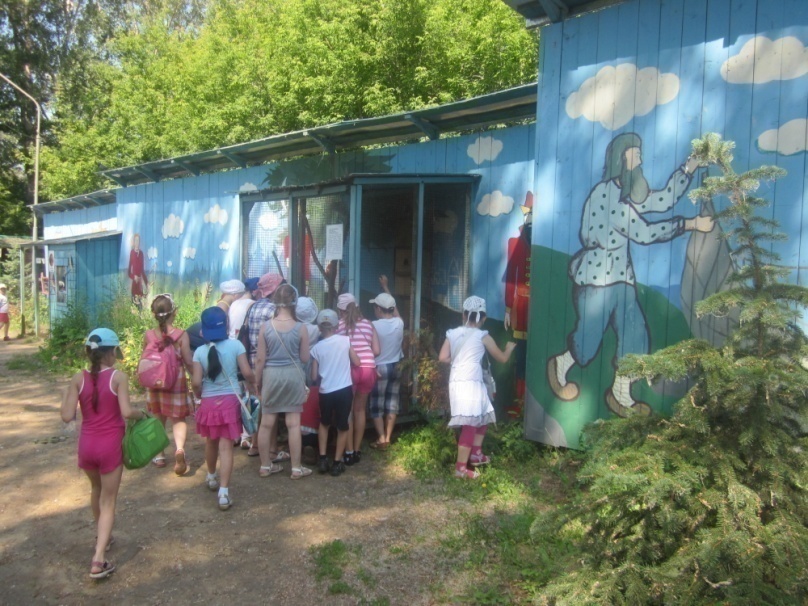 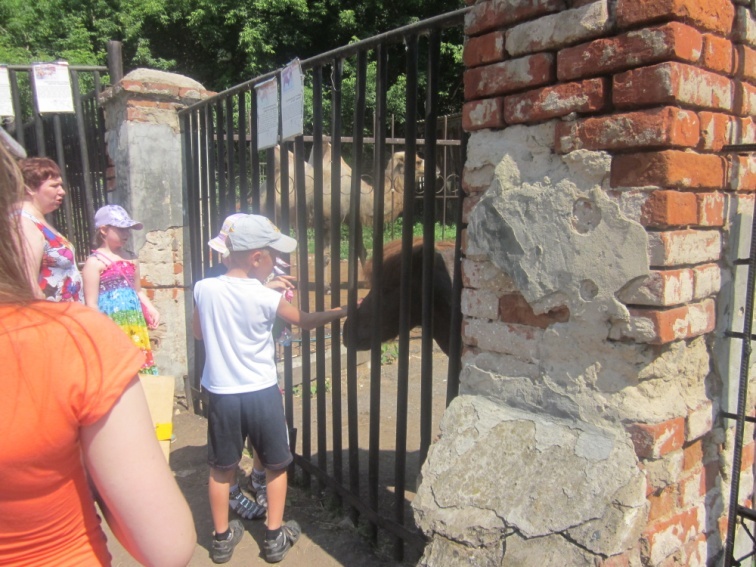 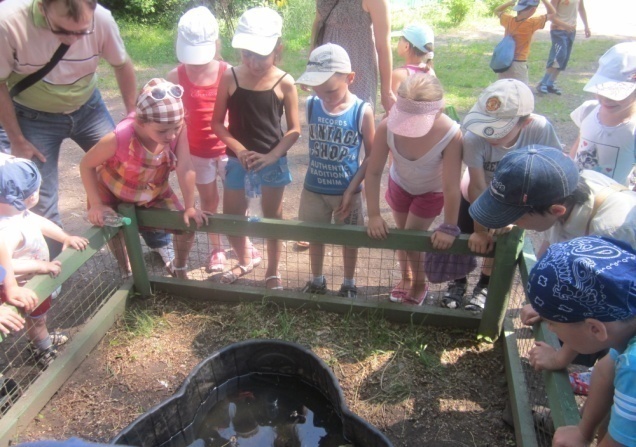 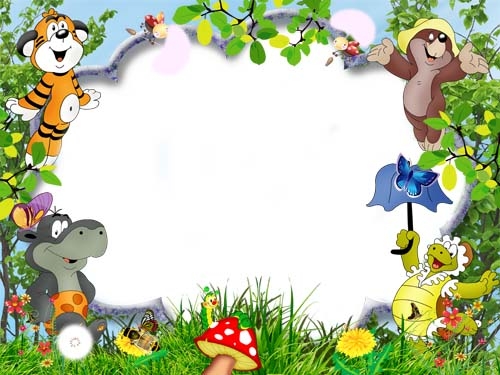 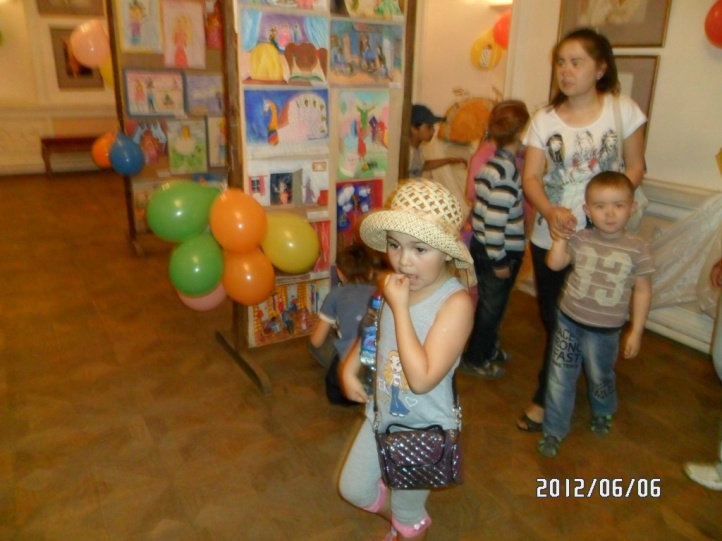 ТЮЗ
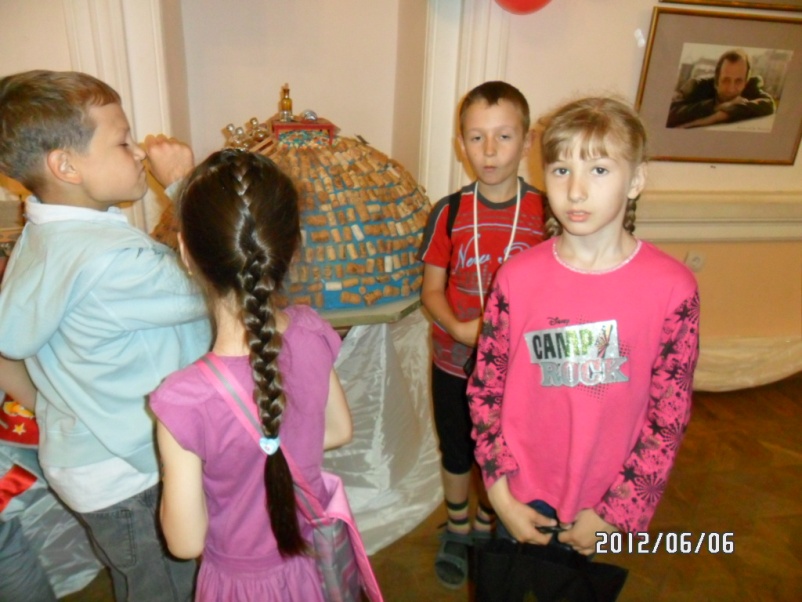 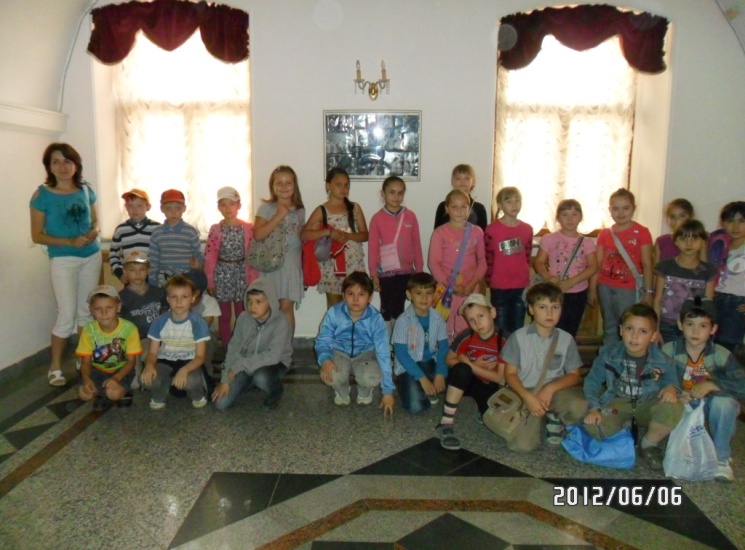 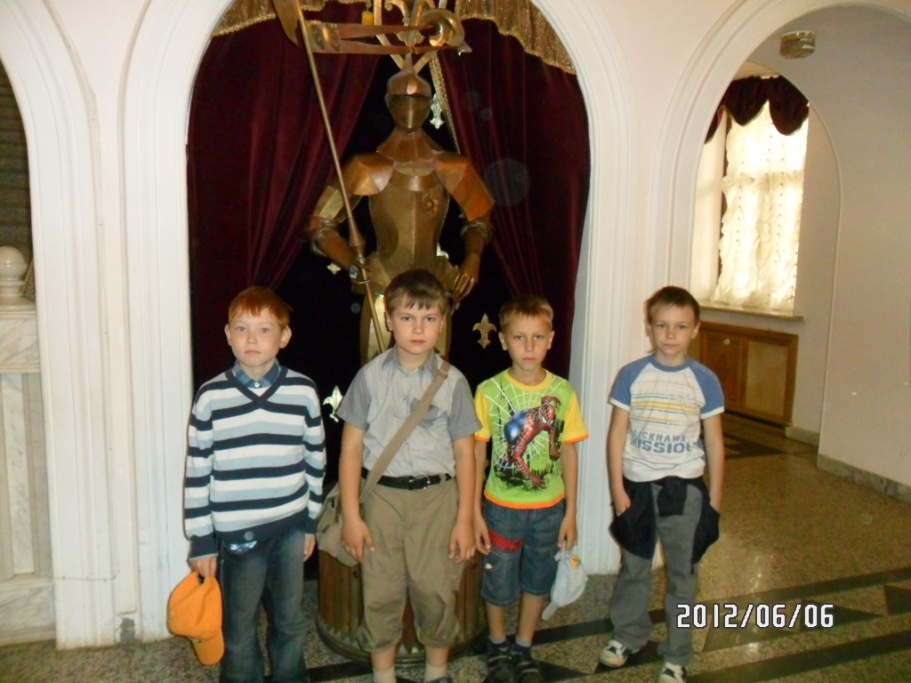 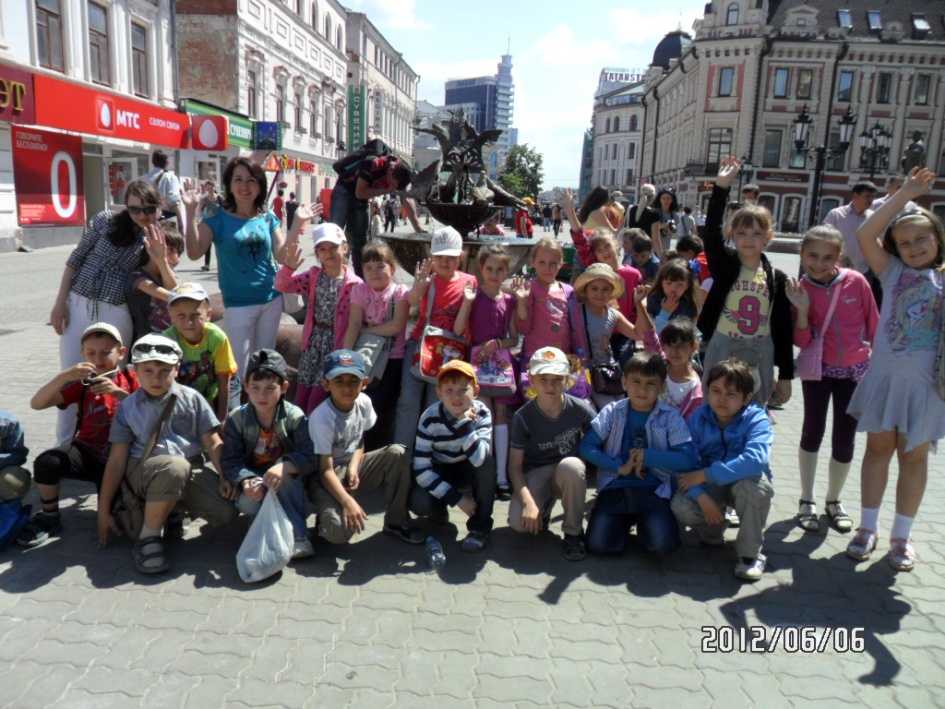 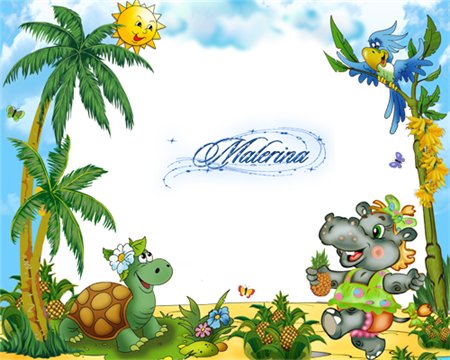 В музее пожарной безопасности
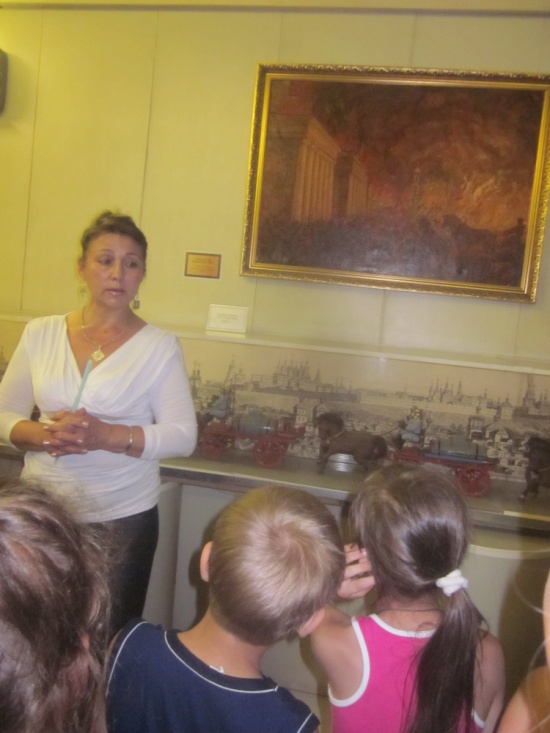 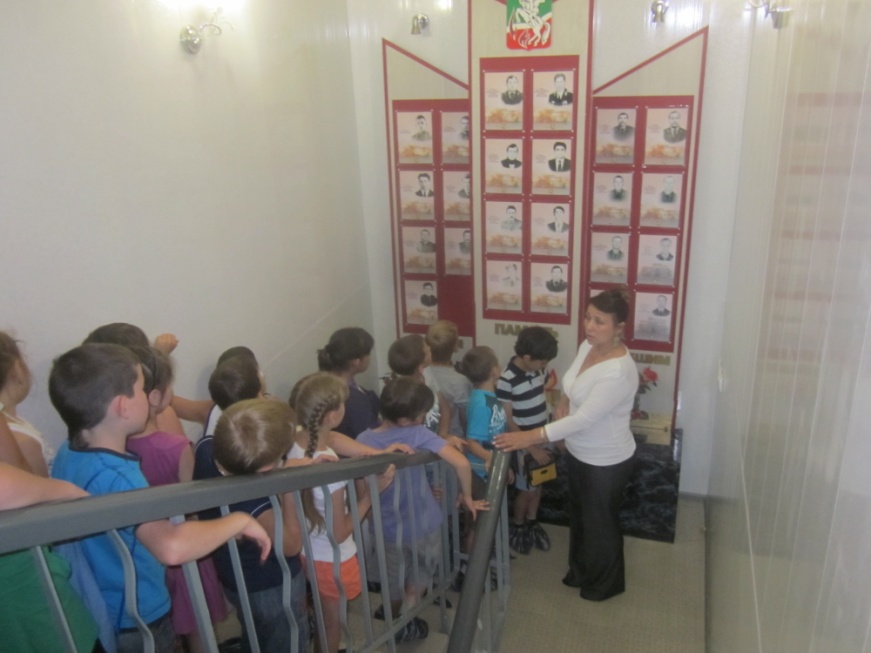 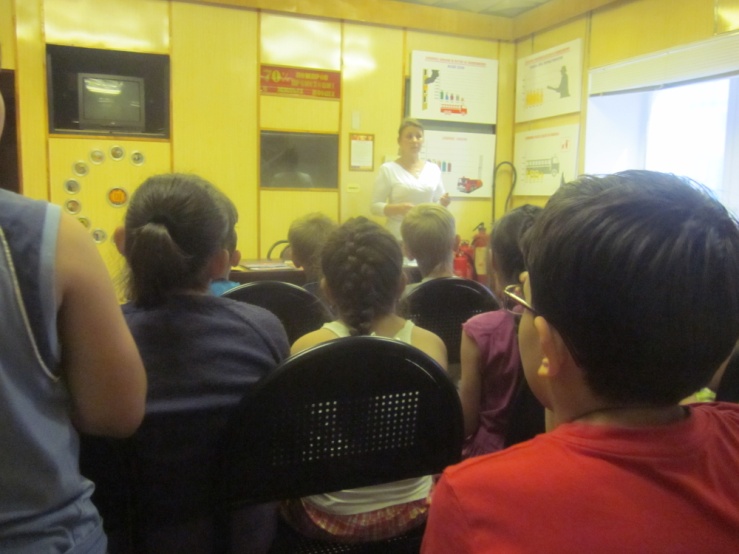 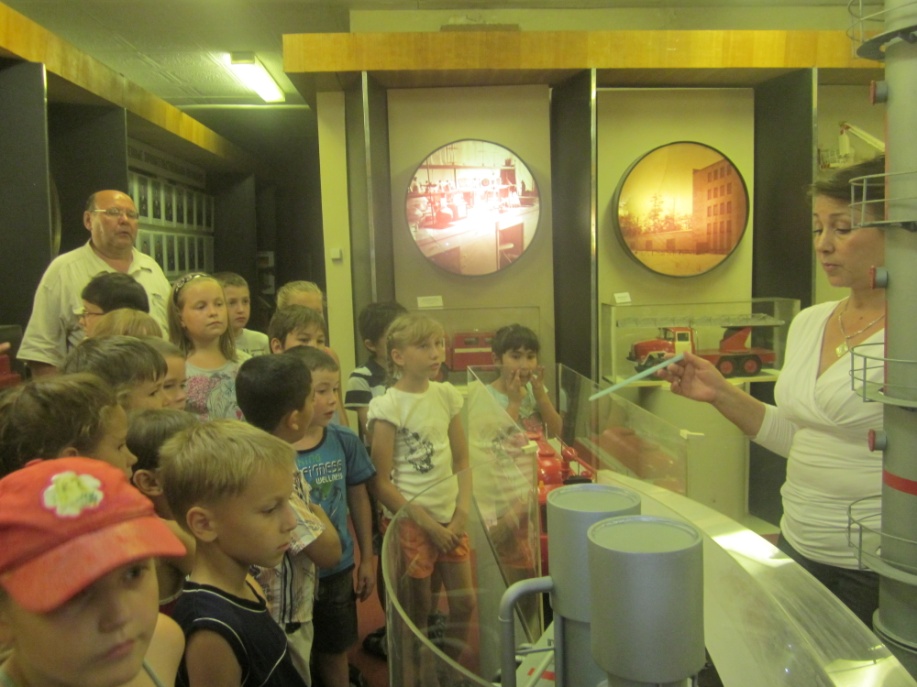 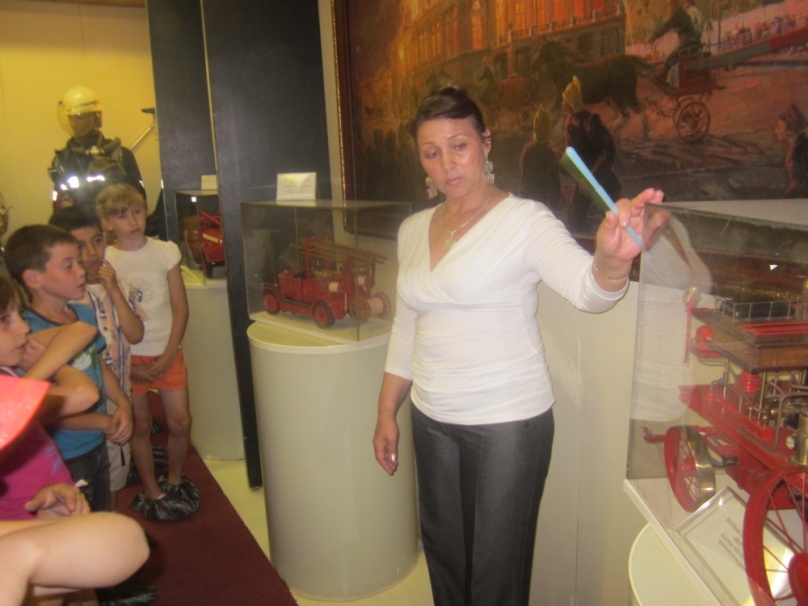 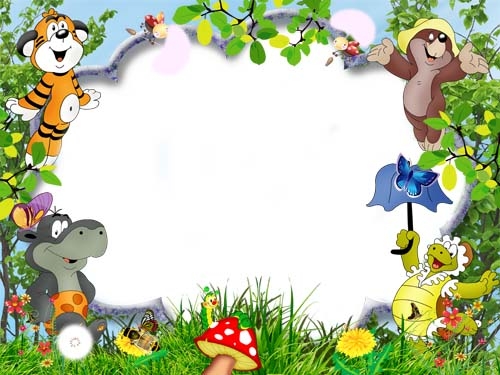 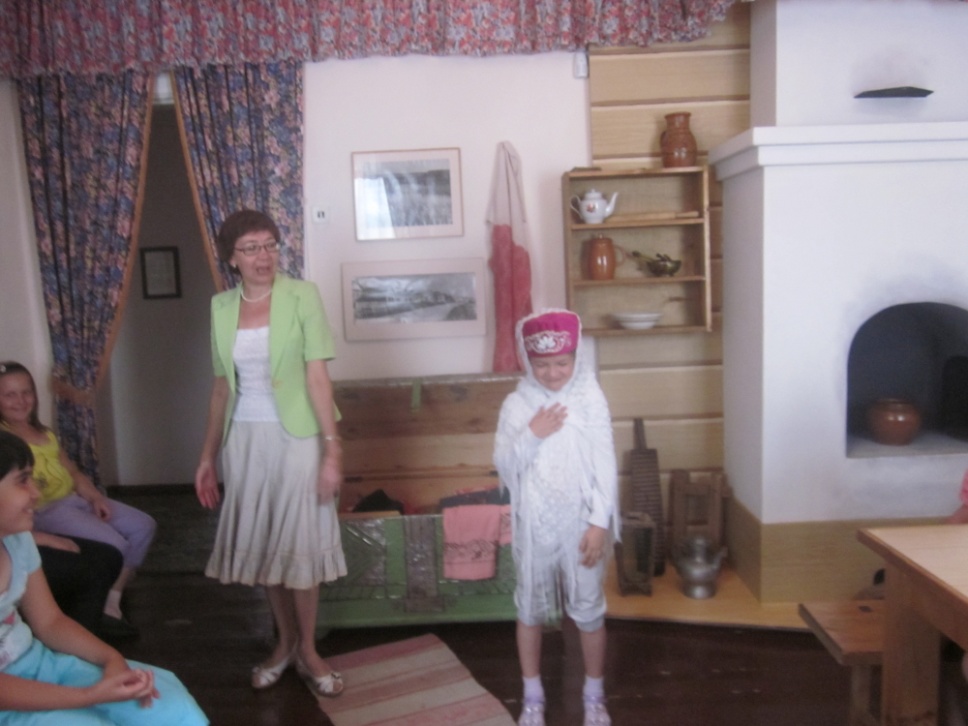 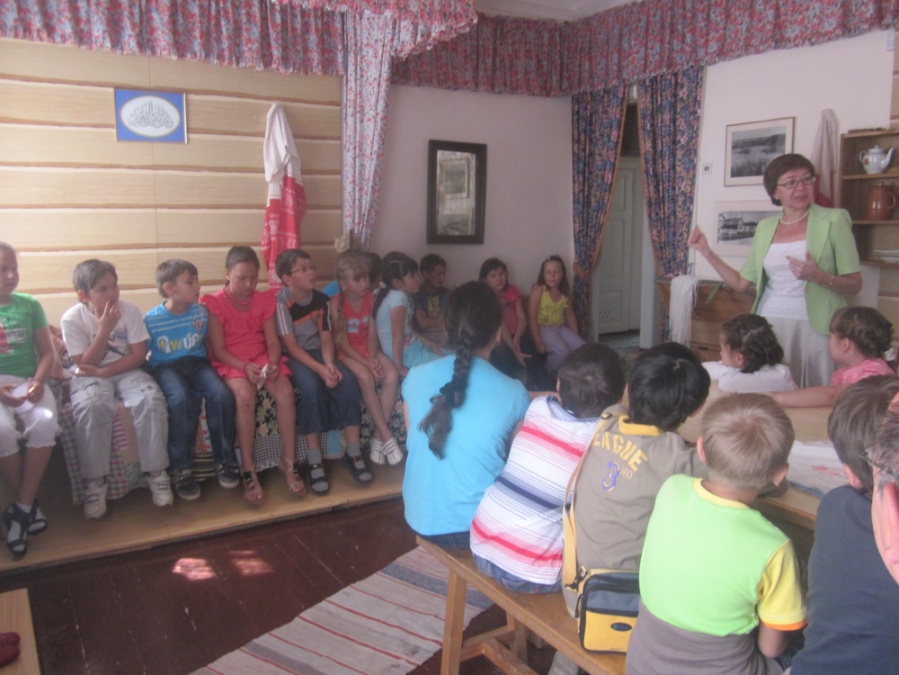 Музей Мусы Джалиля
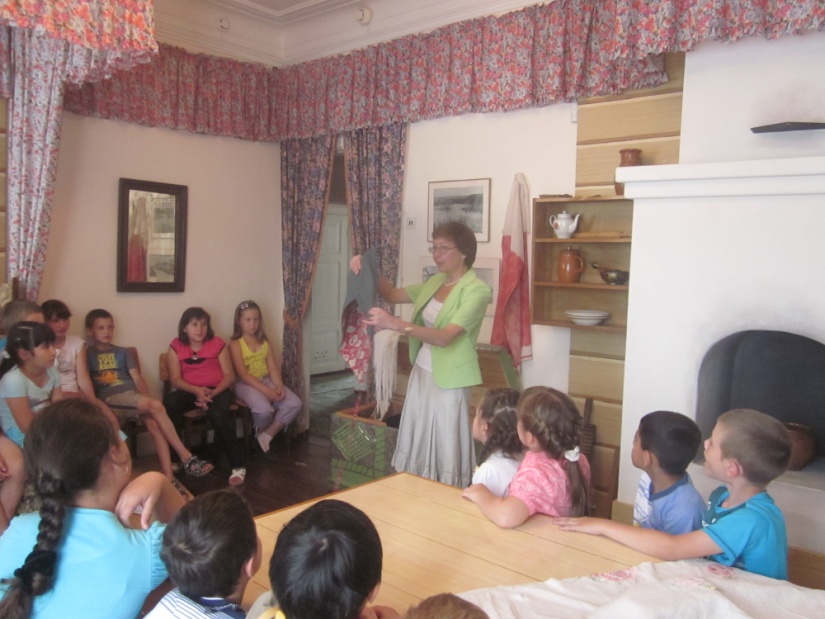 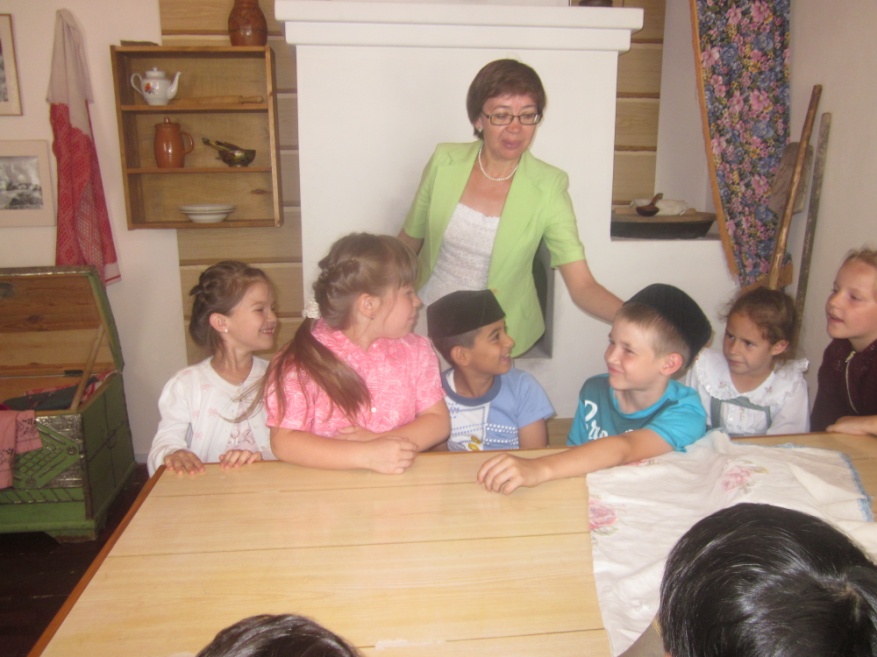 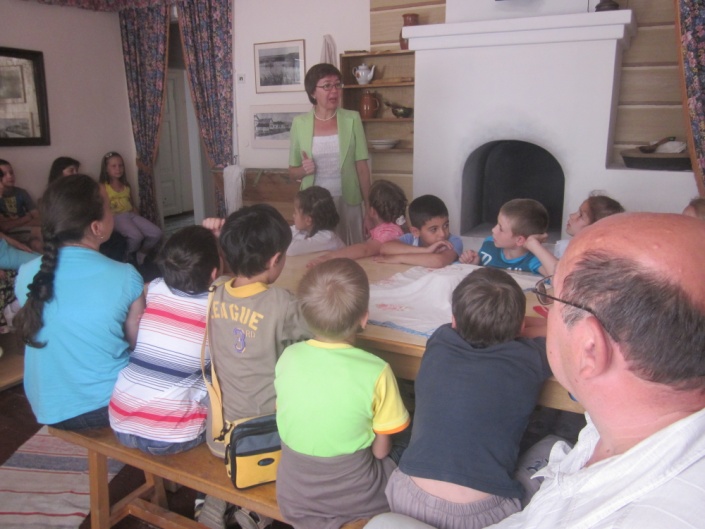 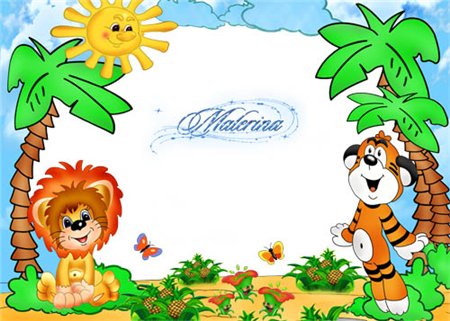 До свидания, лагерь!
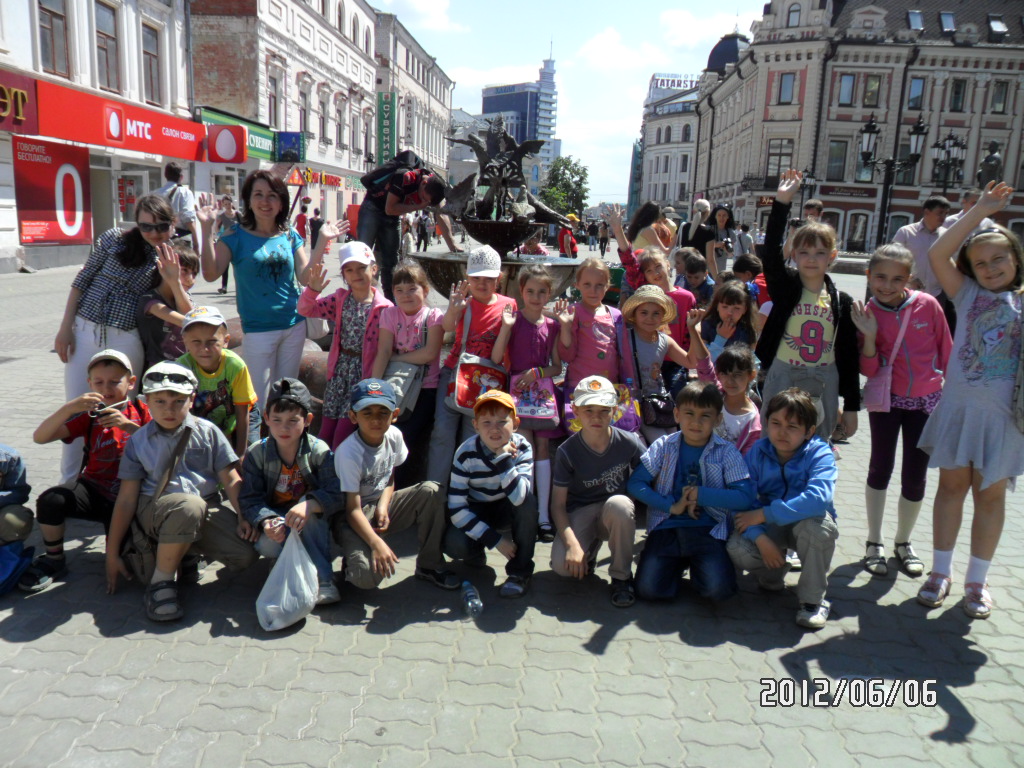